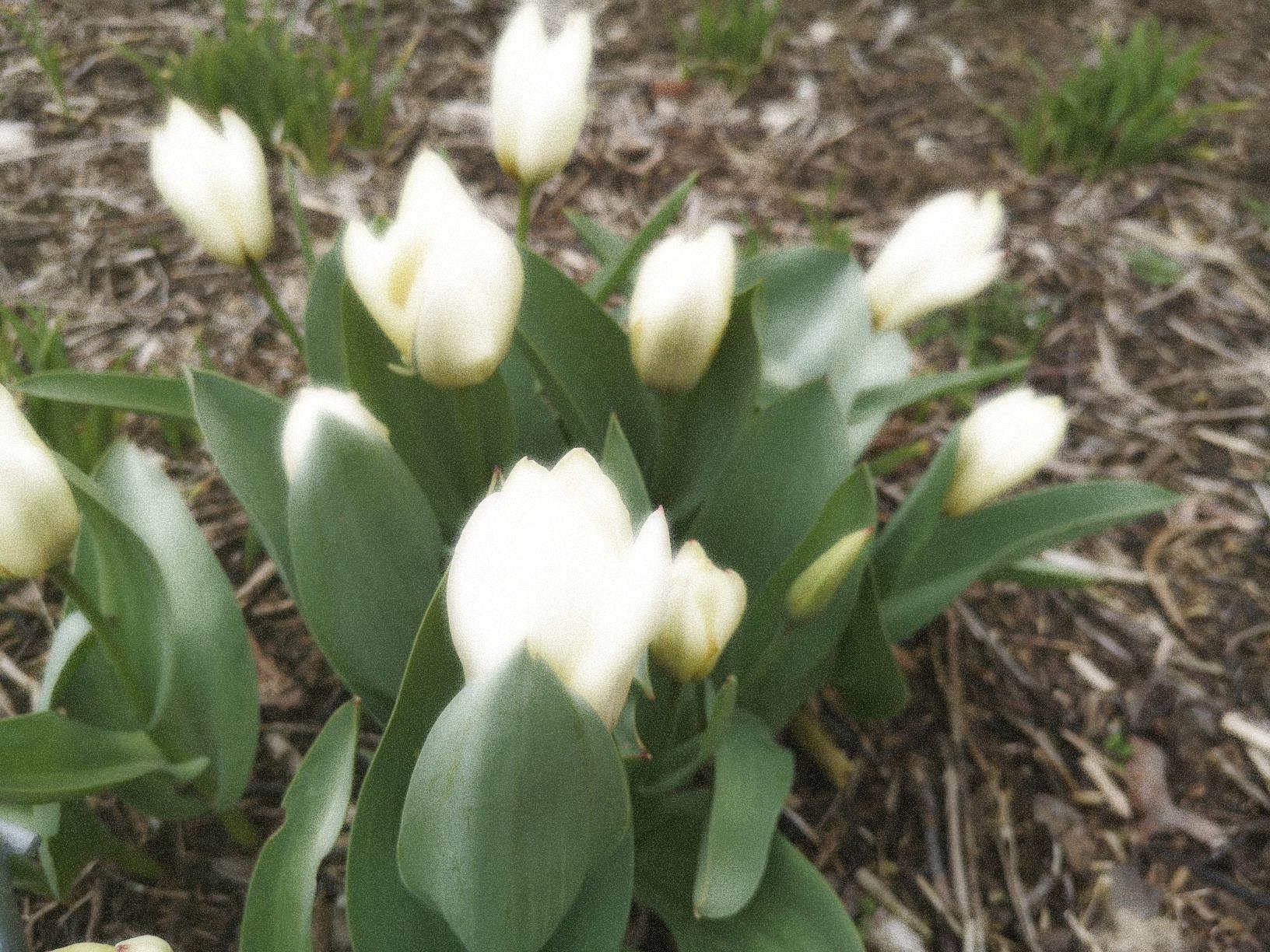 WIOSNA W OGRODZIE
Zdjęcia przedstawiają tulipany w moim ogrodzie.
Sadzonki tulipanów sadzi się jesienią,a wschodzą wiosną.
05.03.2021
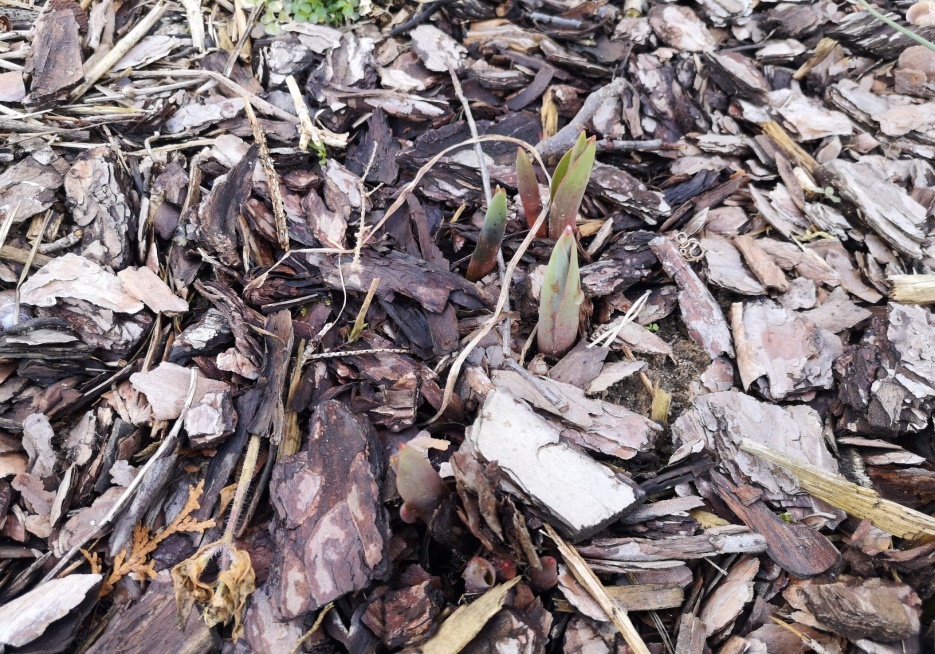 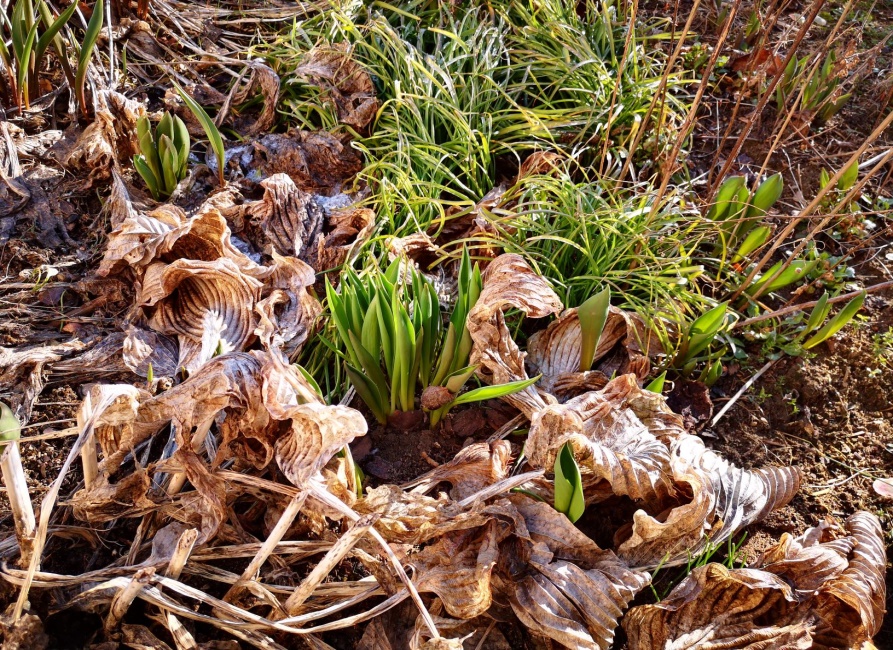 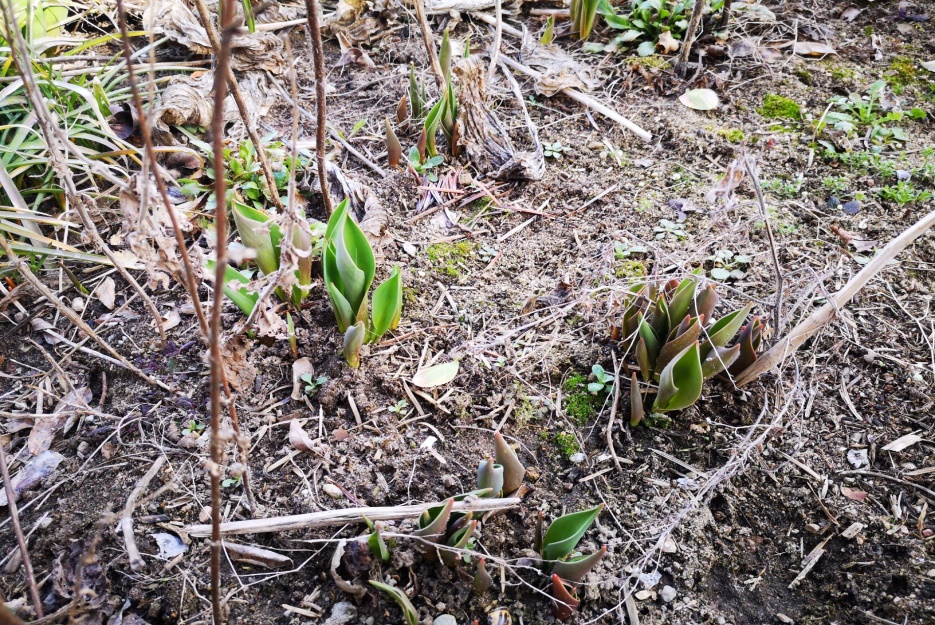 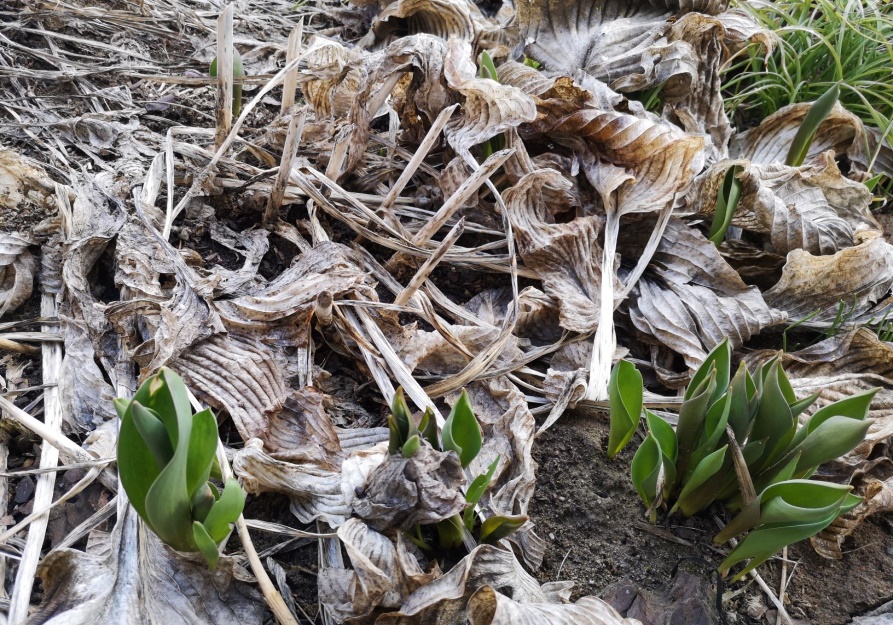 10.03.2021
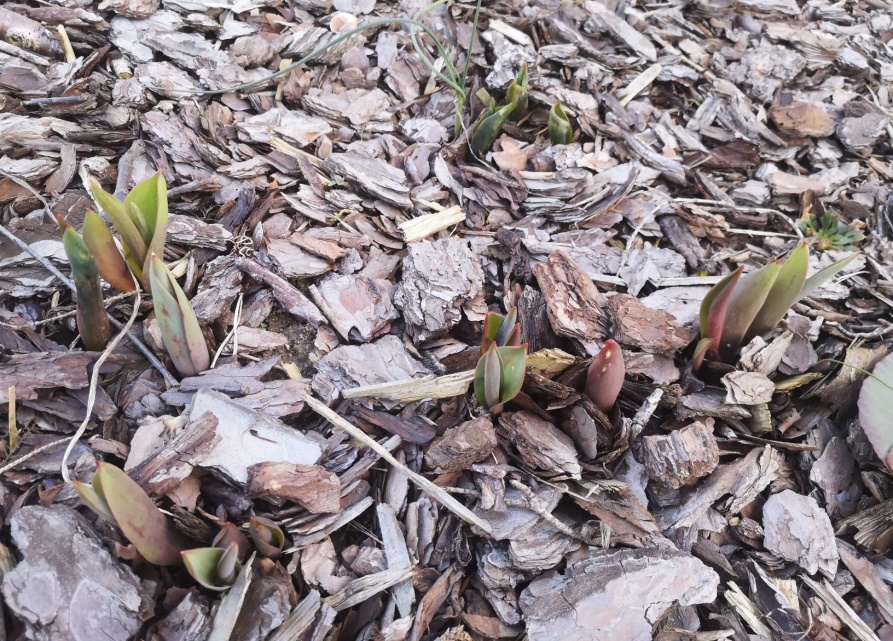 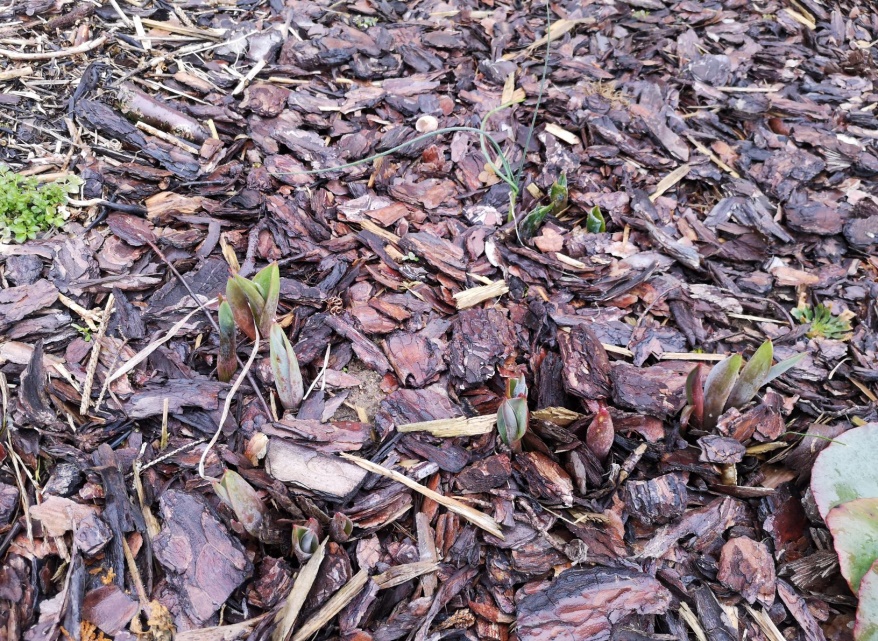 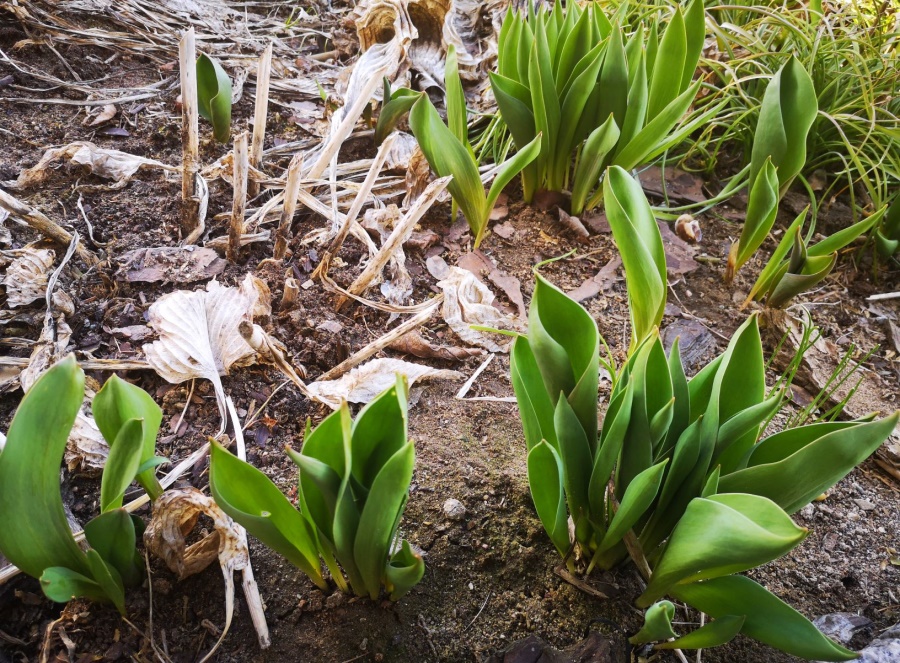 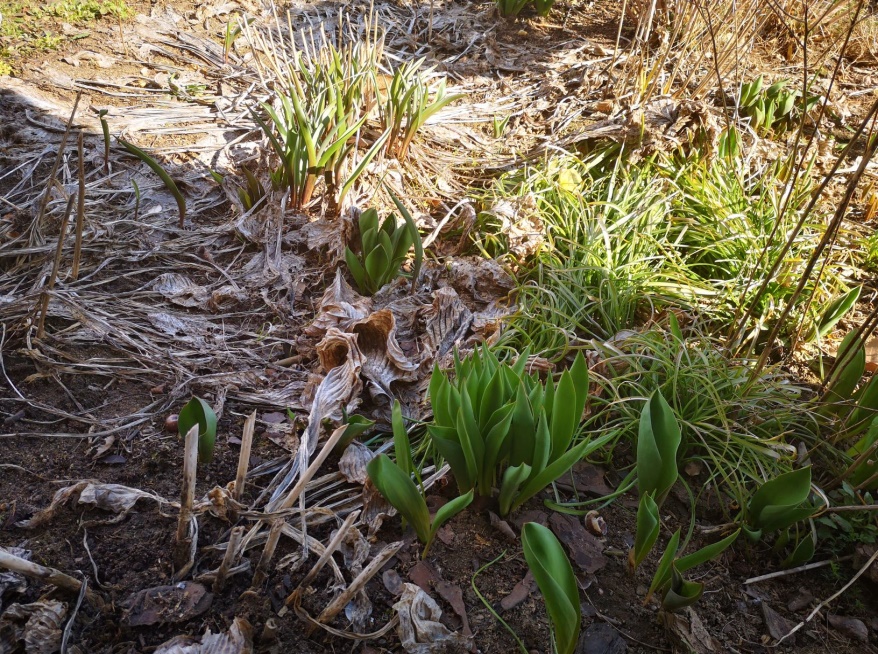 12.03.2021
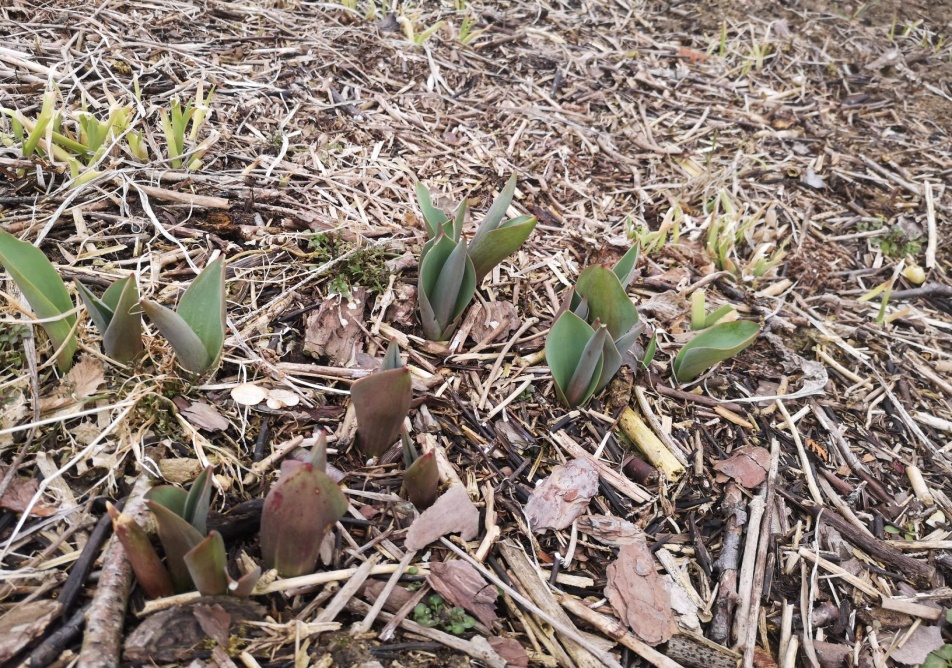 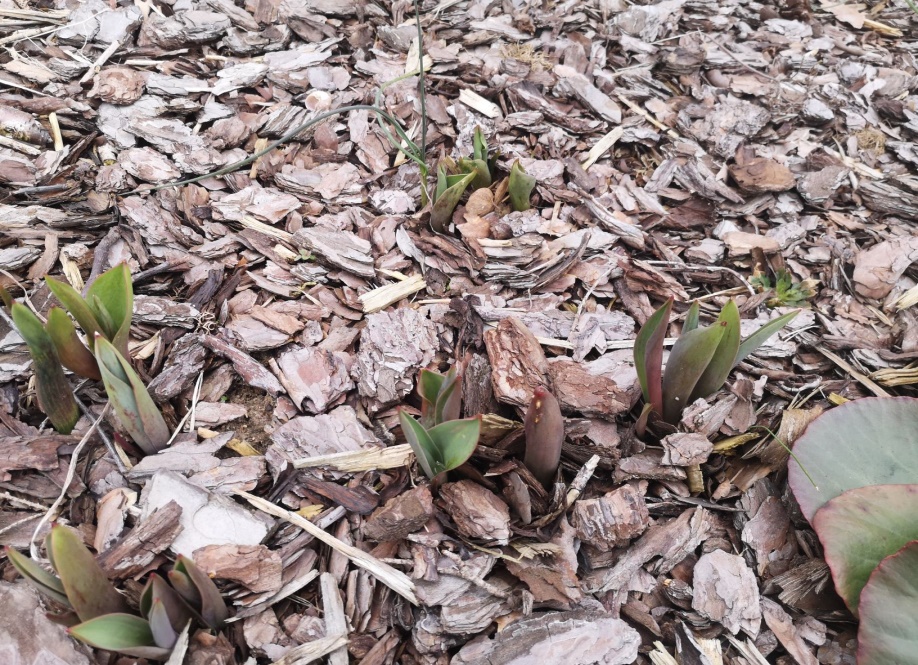 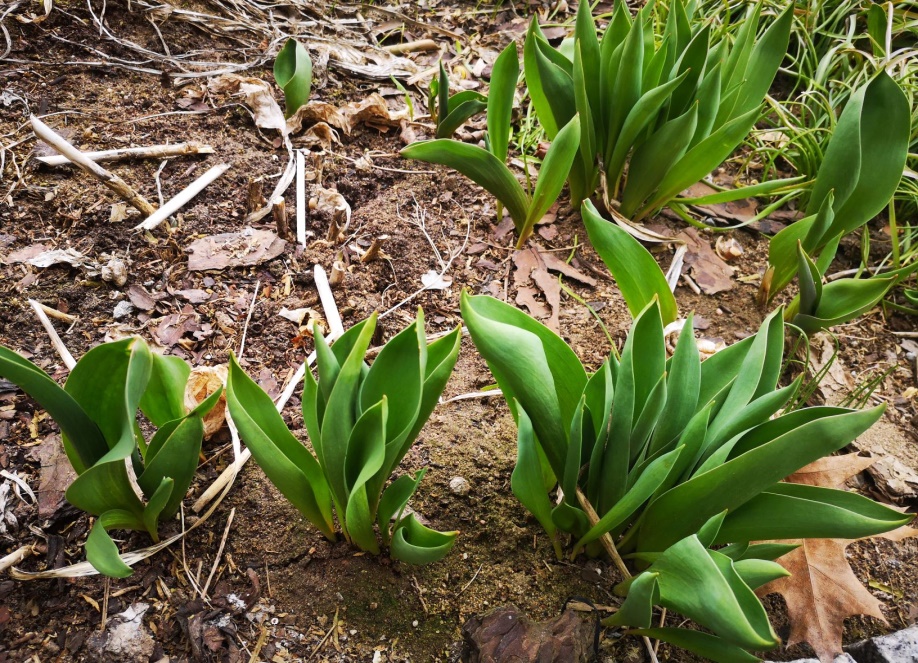 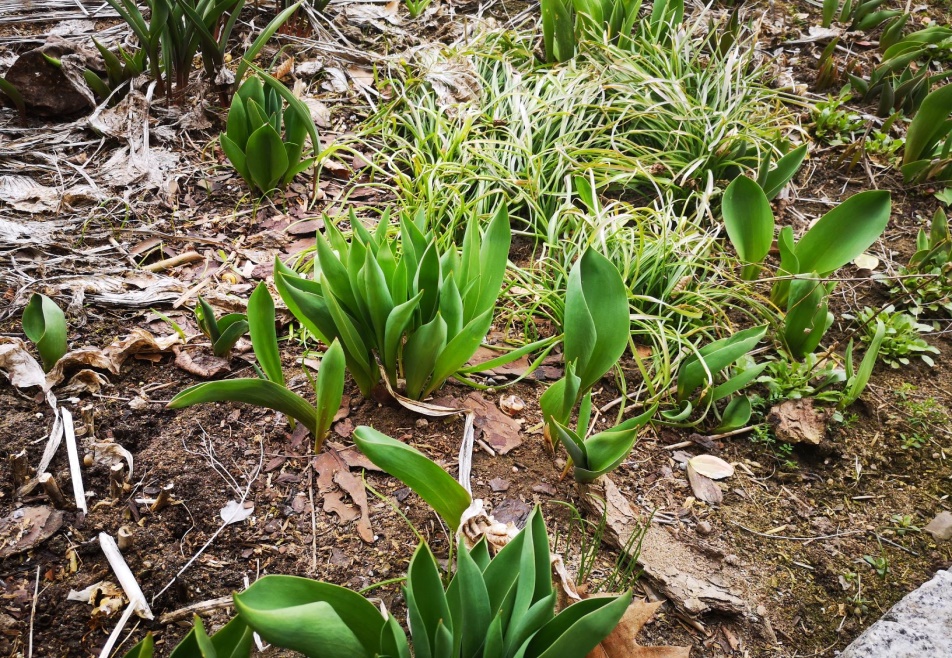 19.03.2021
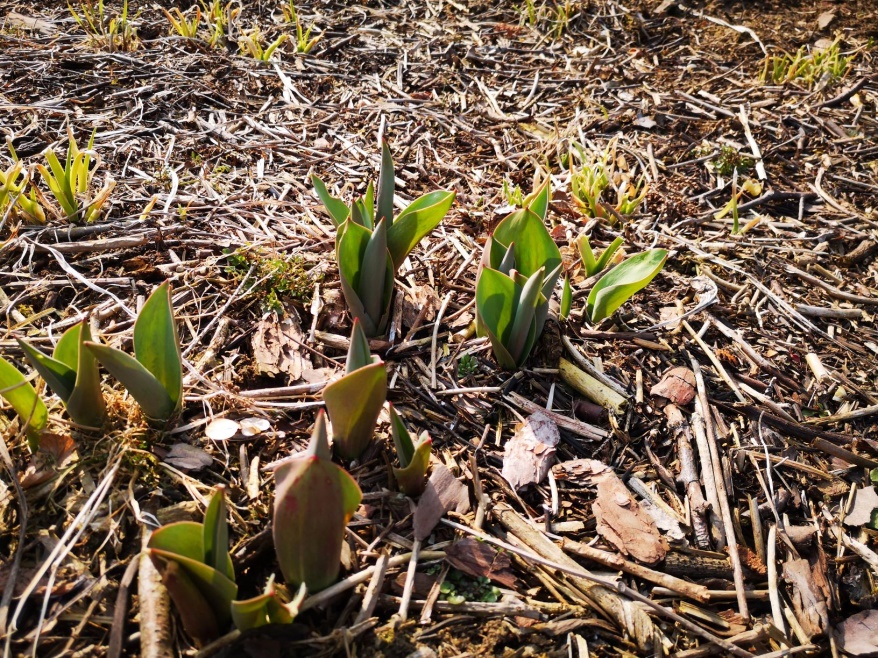 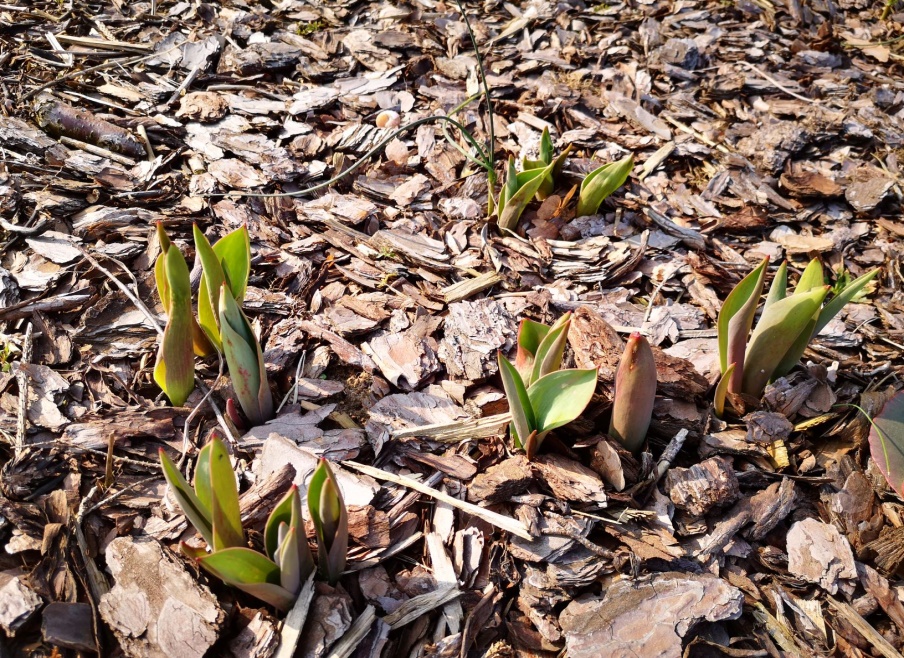 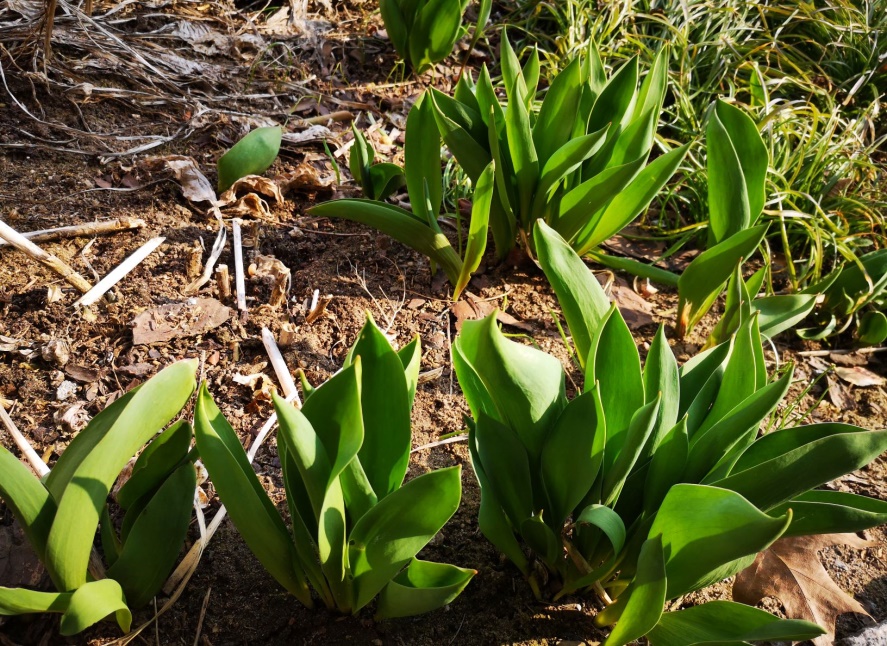 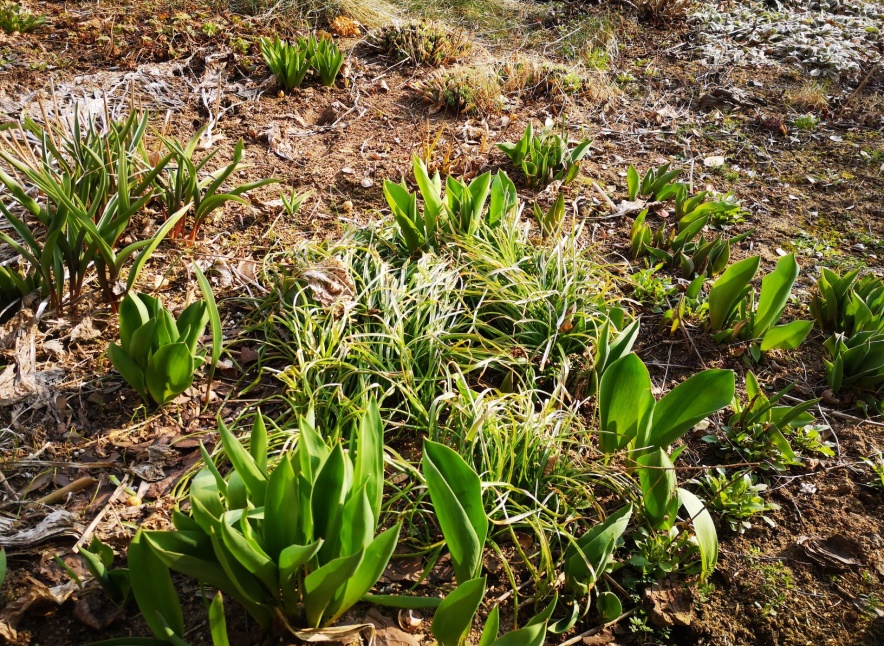 24.03.2021
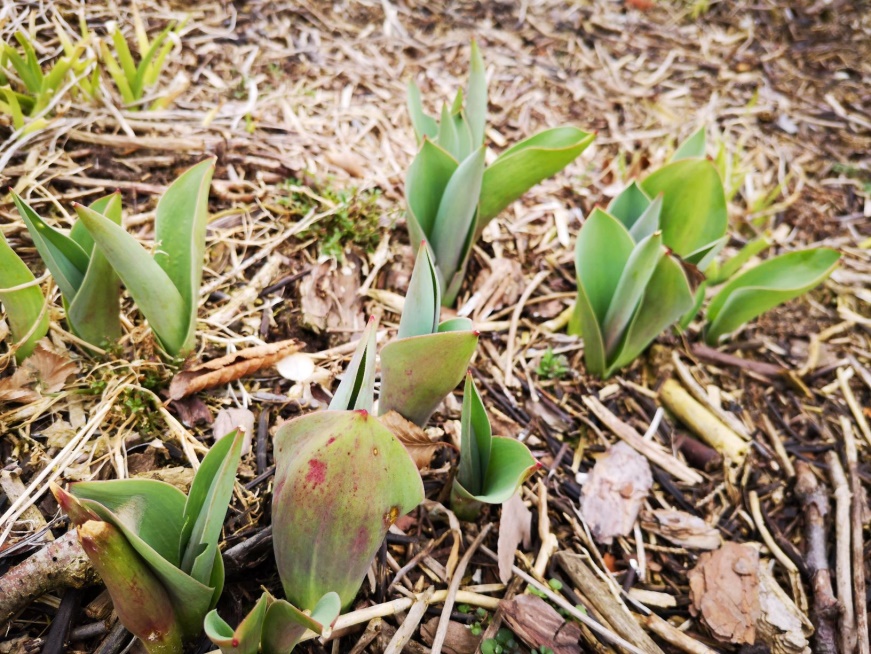 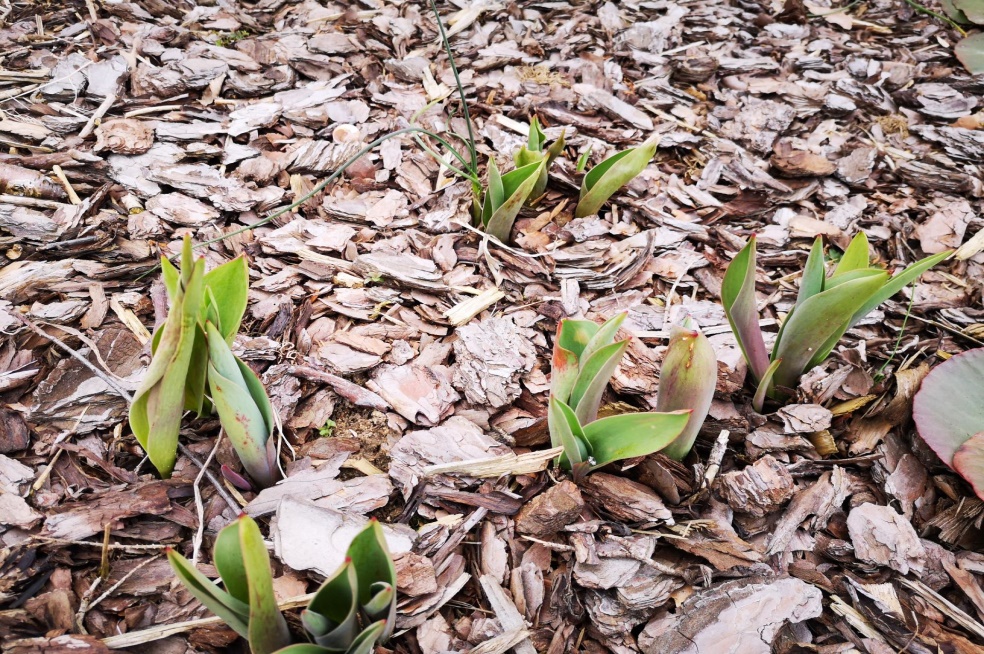 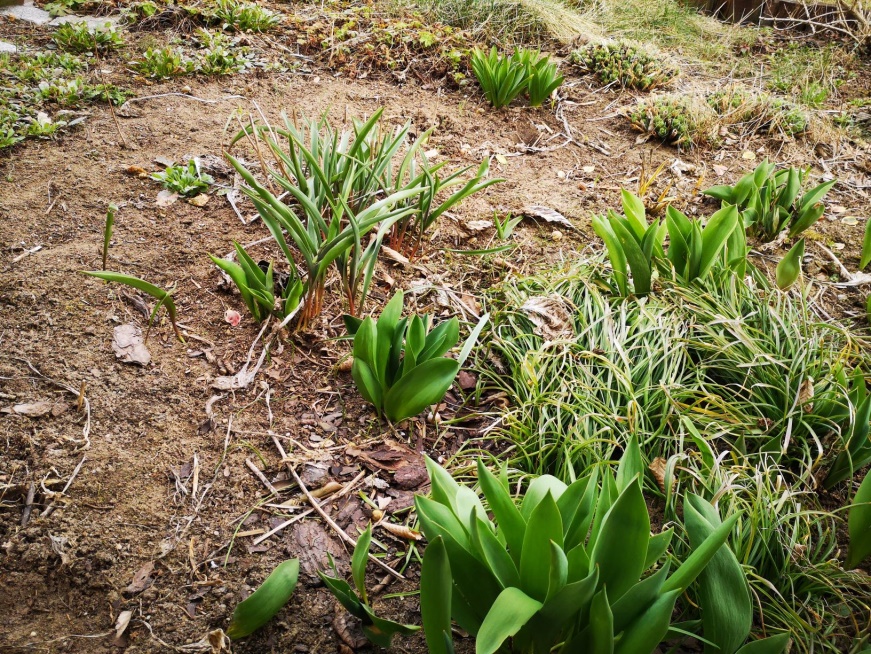 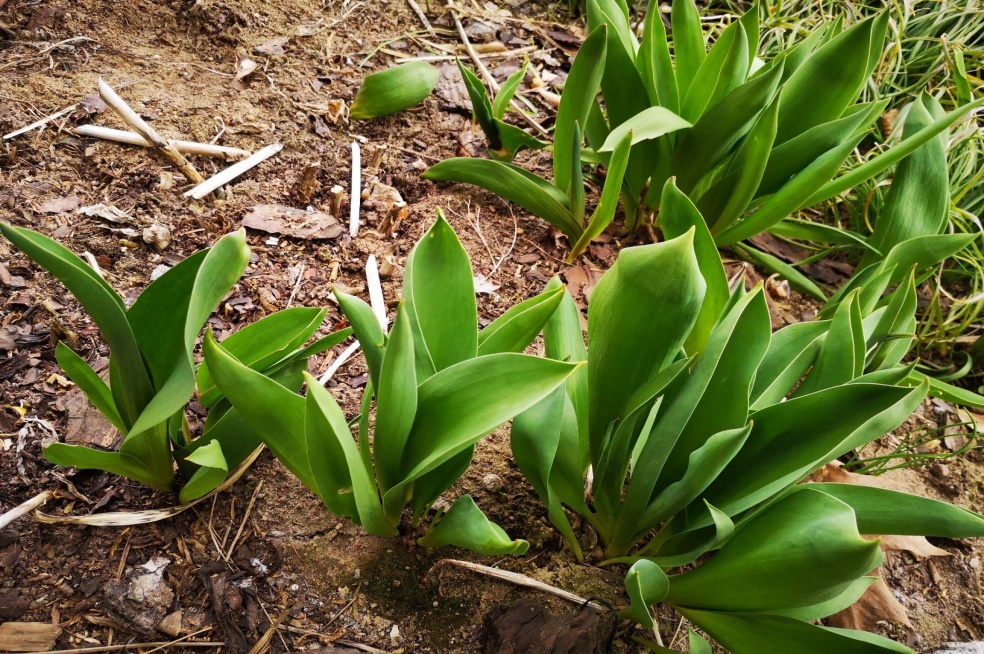 31.03.2021
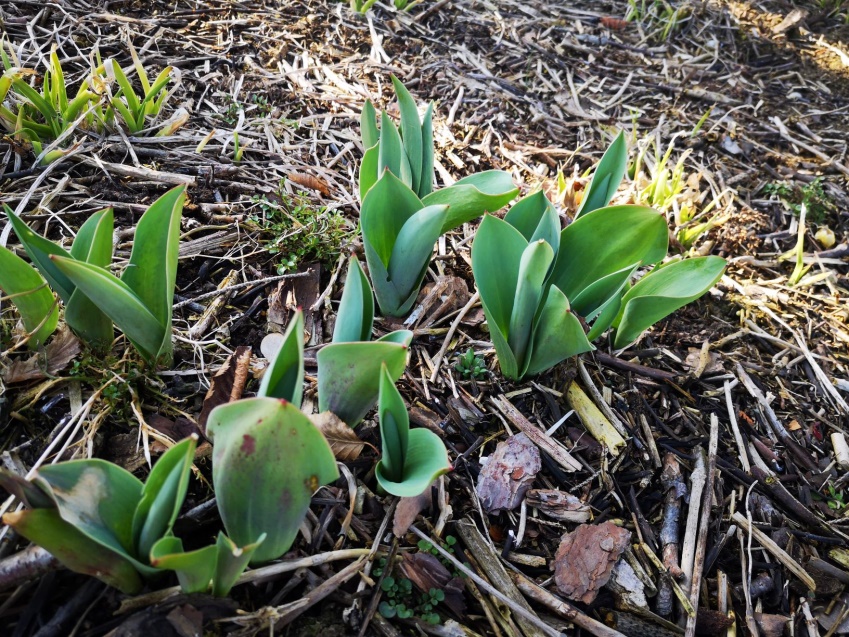 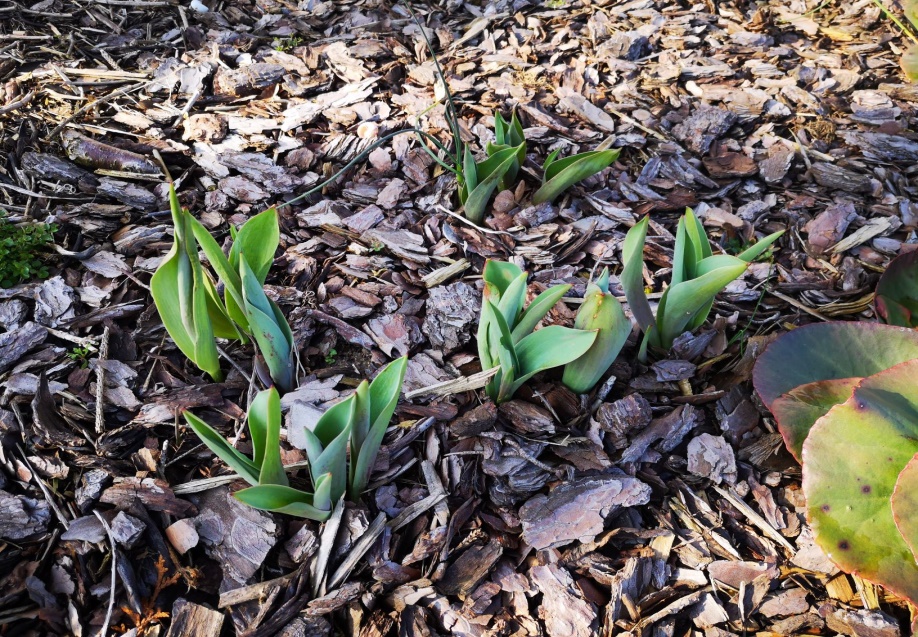 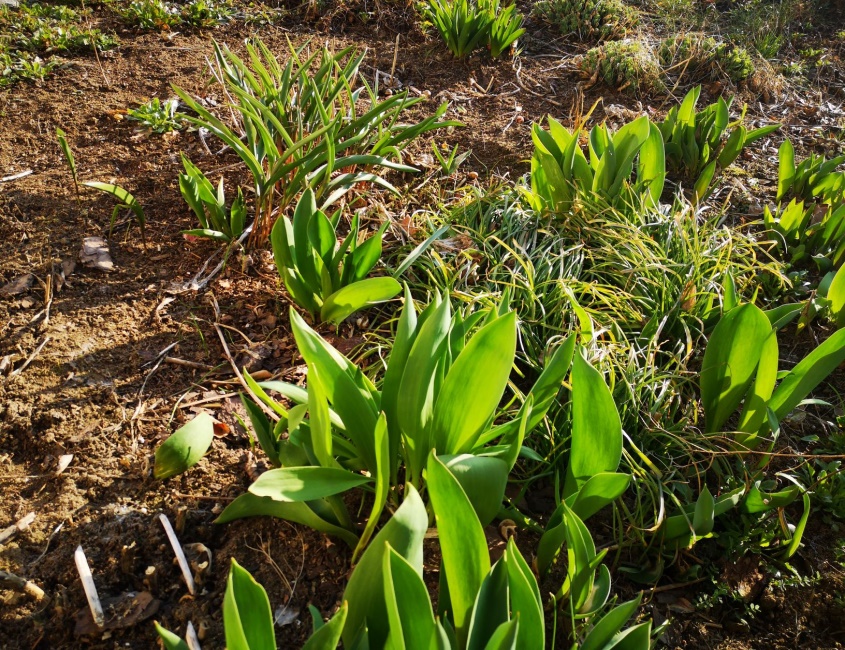 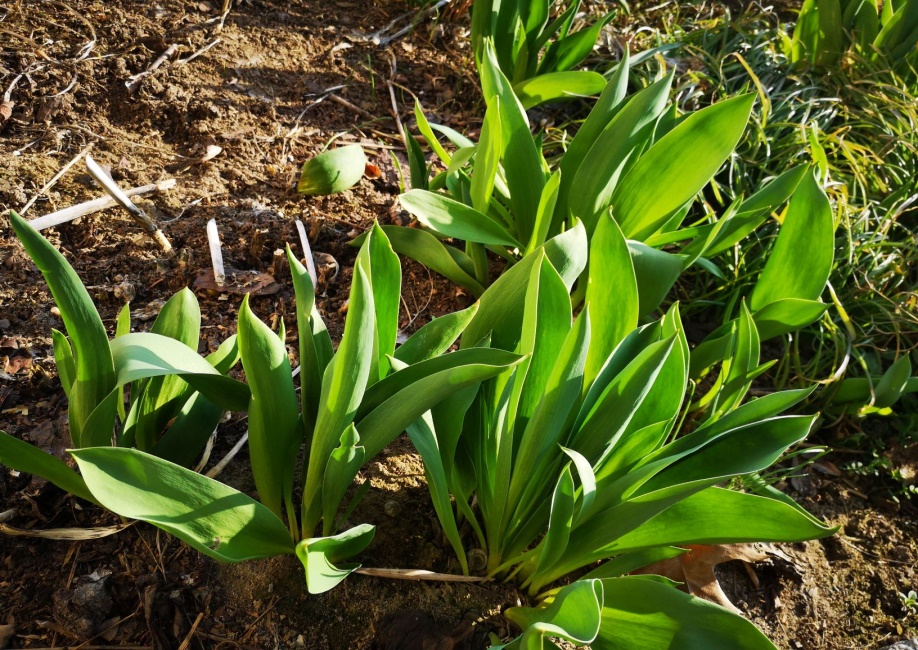 01.04.2021
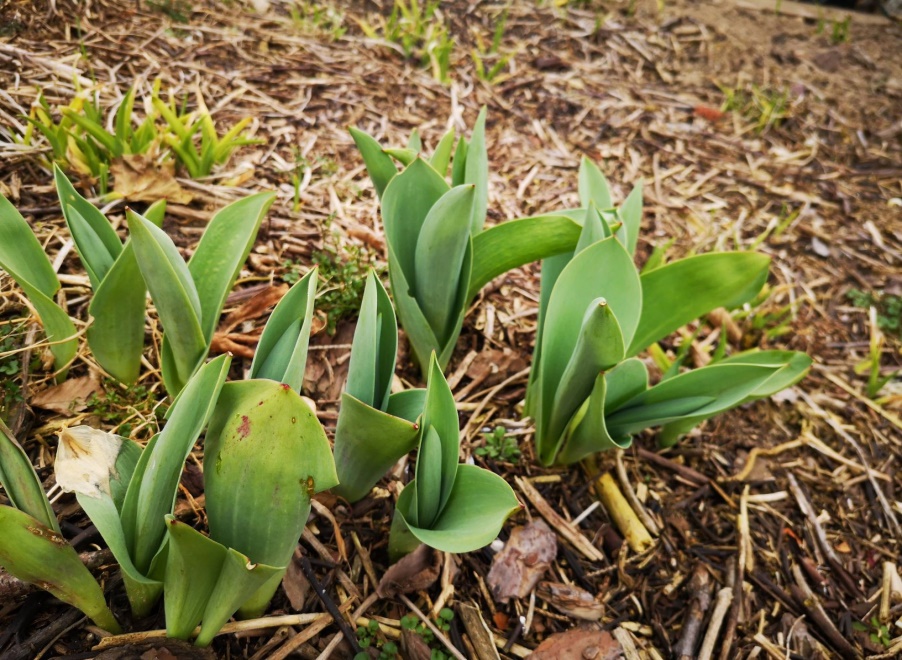 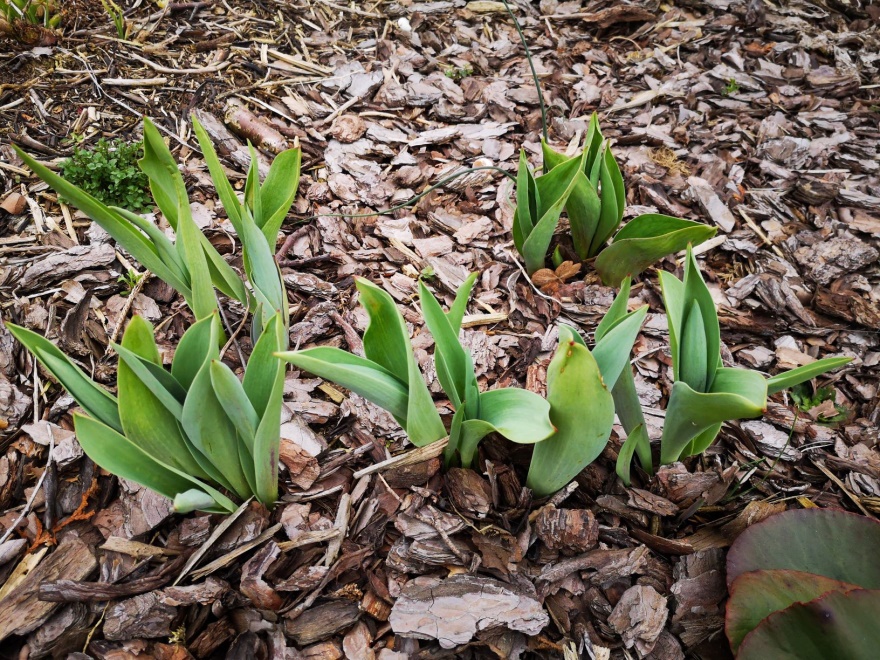 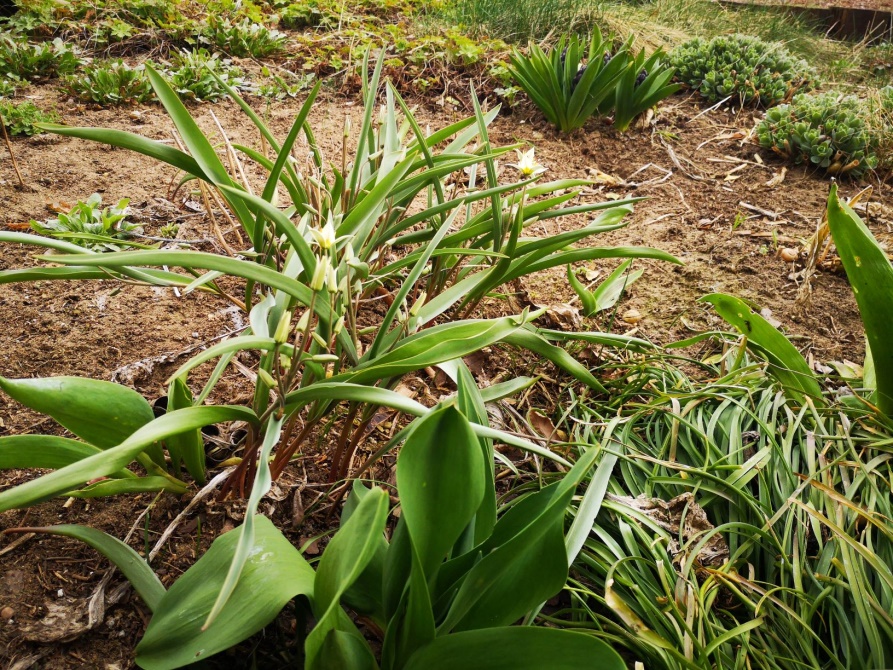 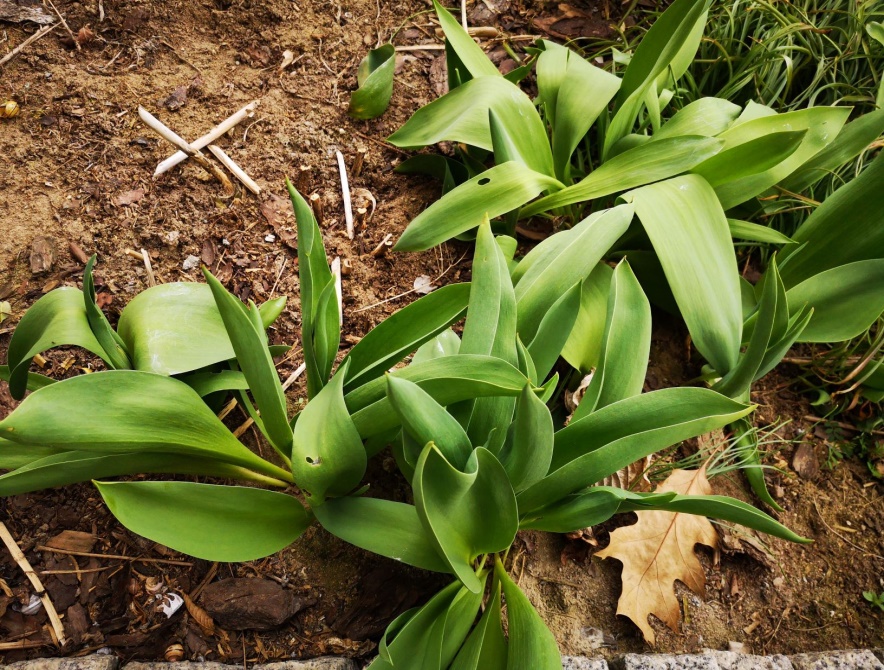 02.04.2021
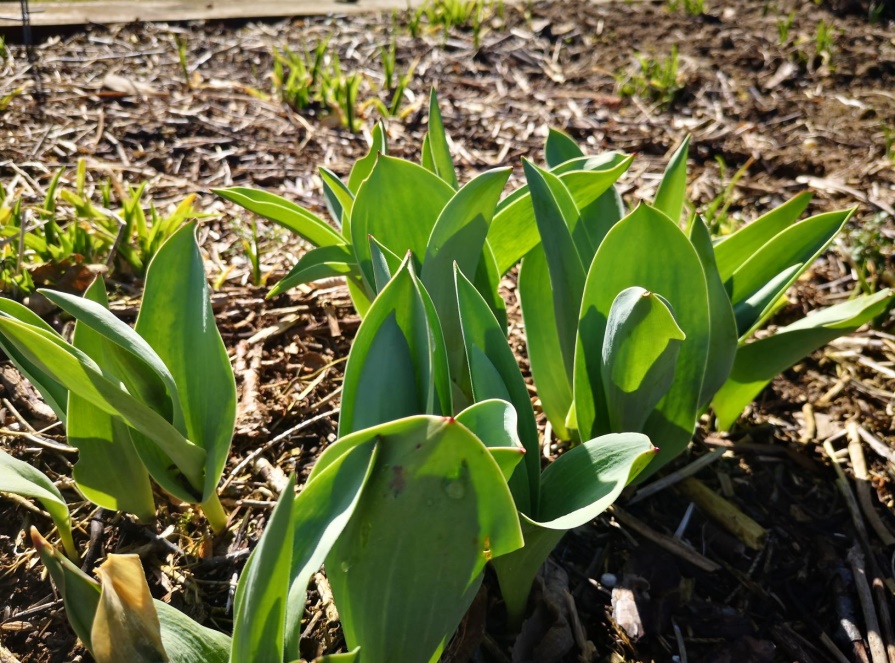 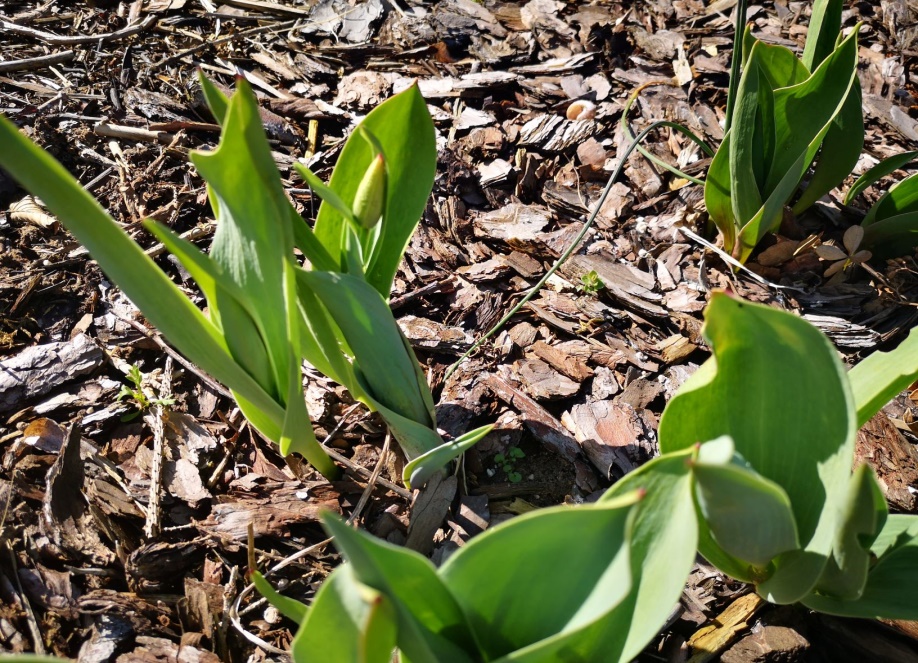 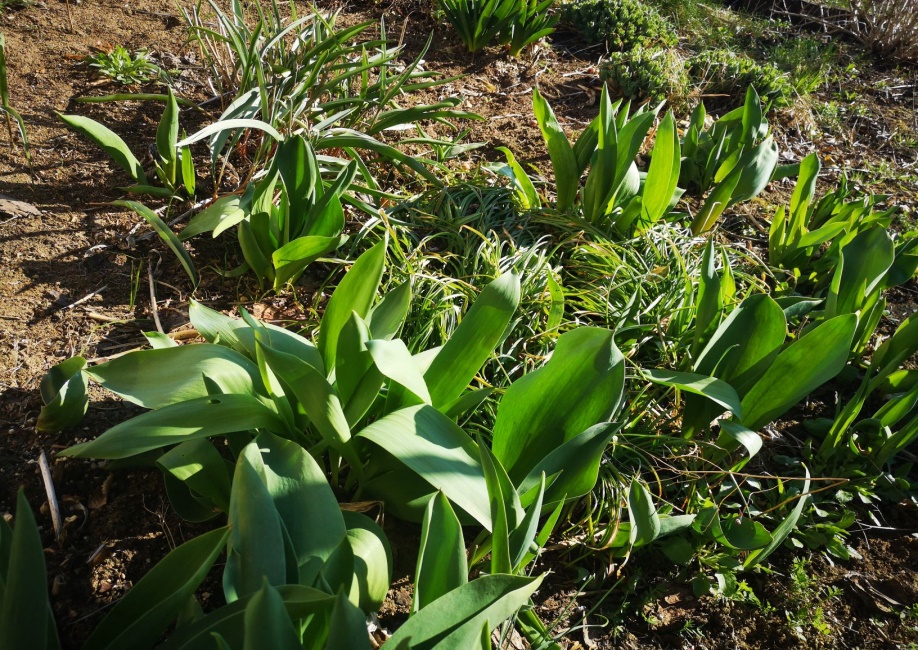 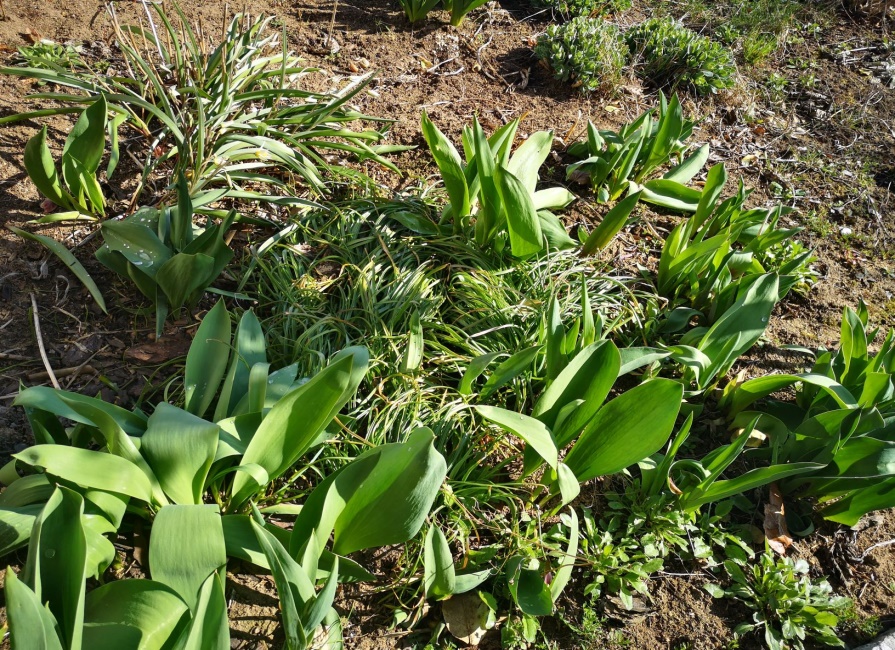 06.04.2021
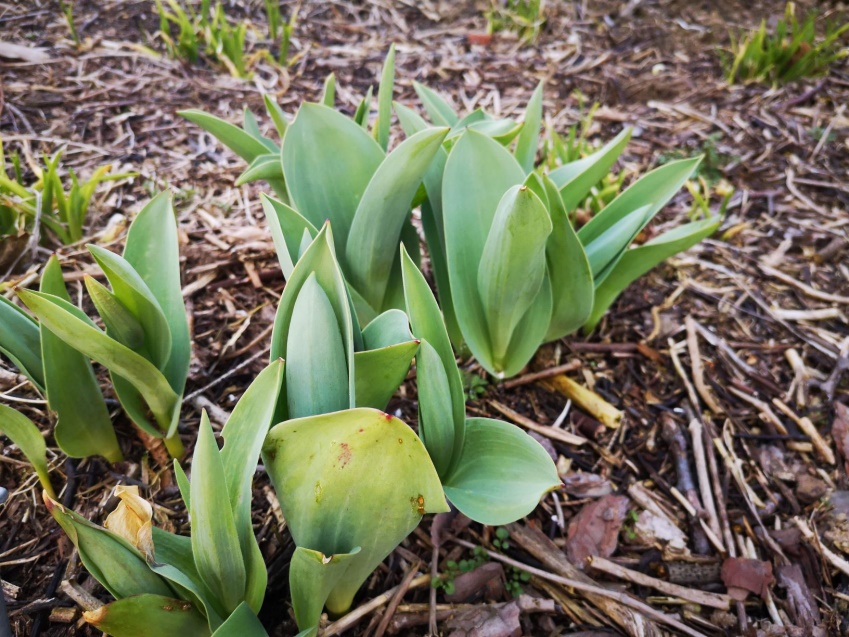 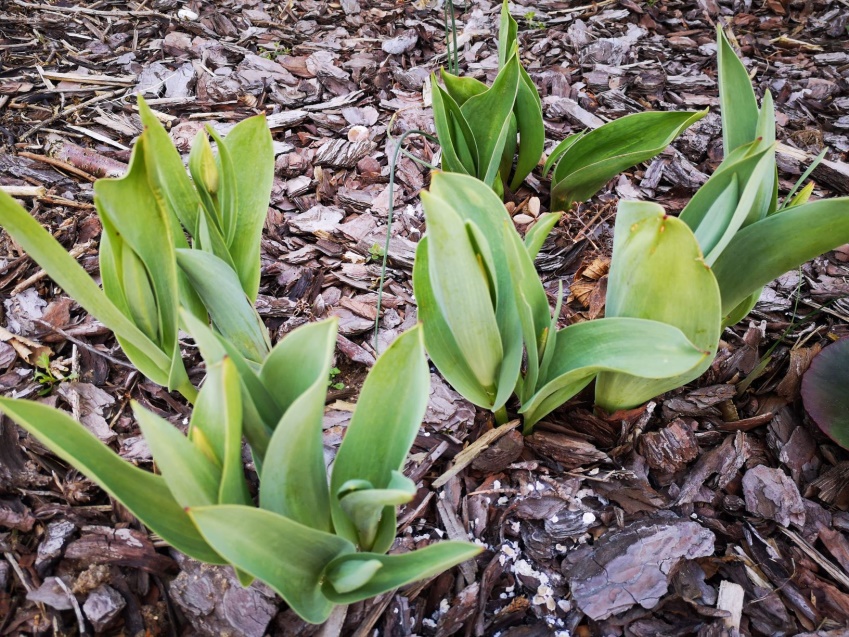 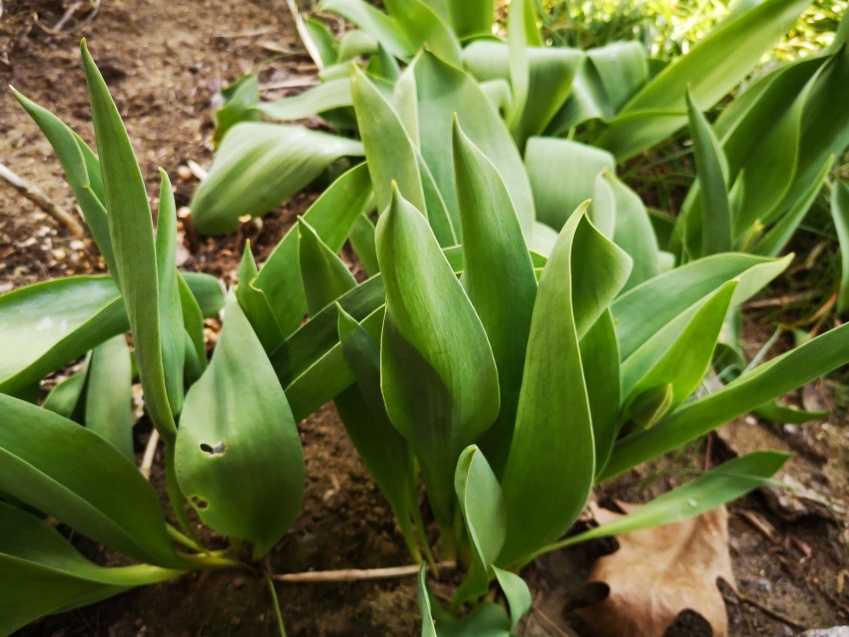 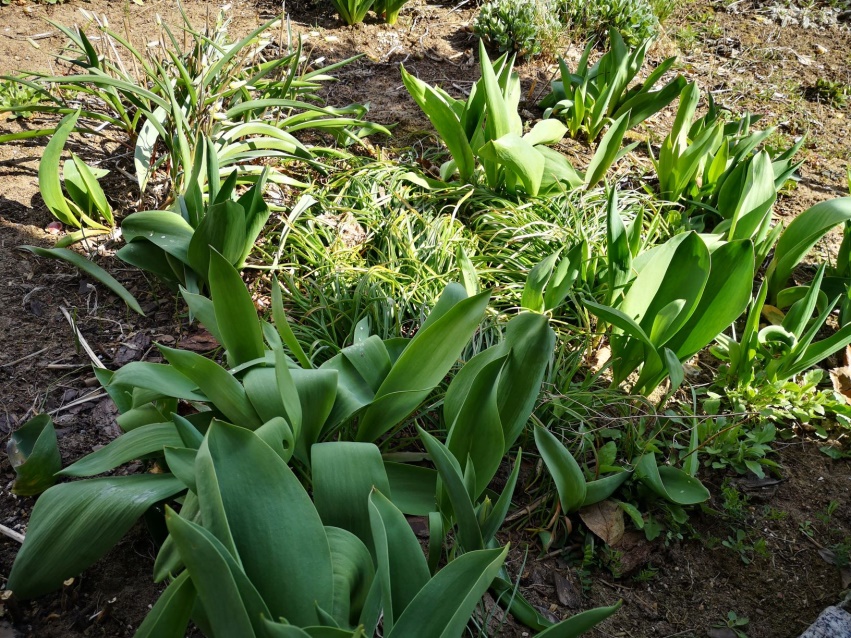 08.04.2021
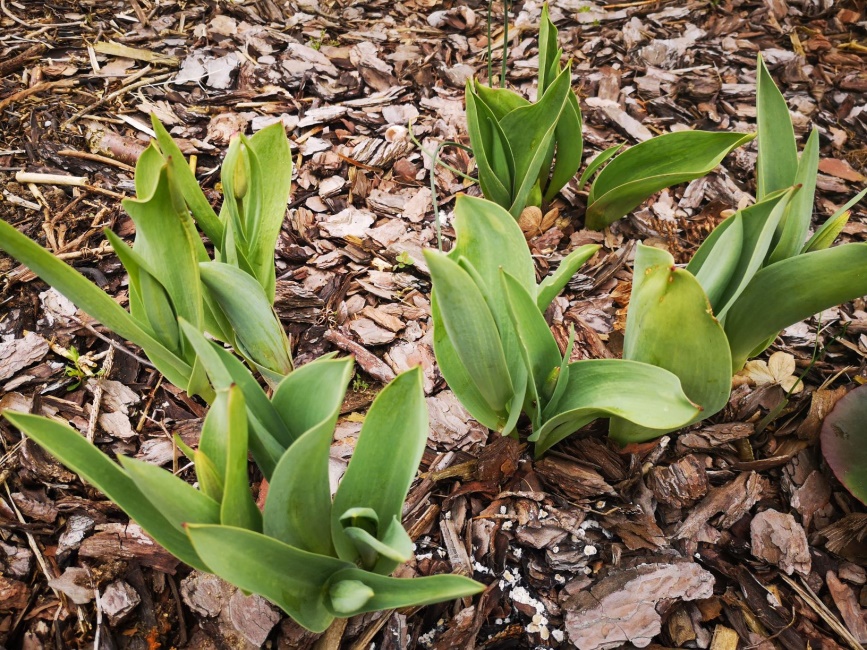 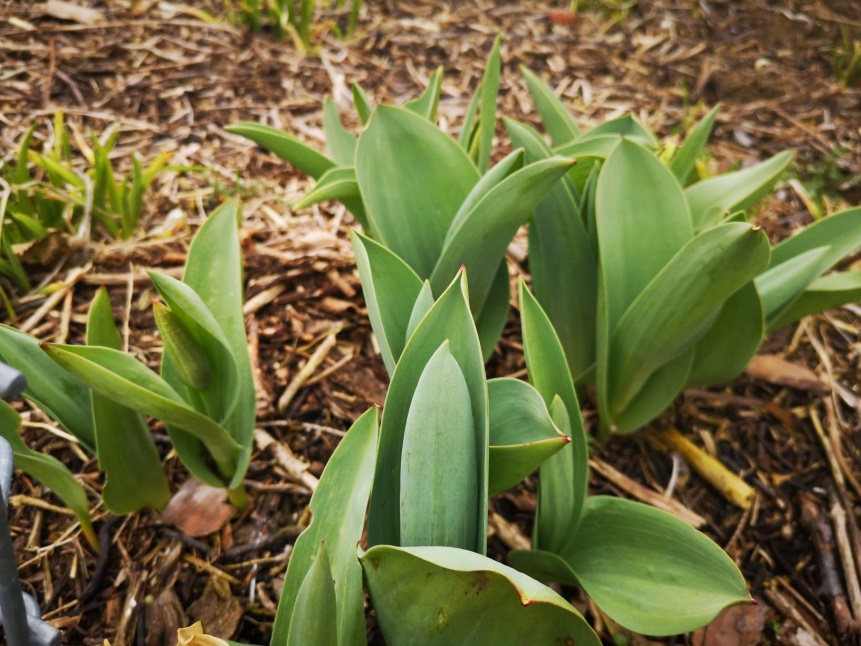 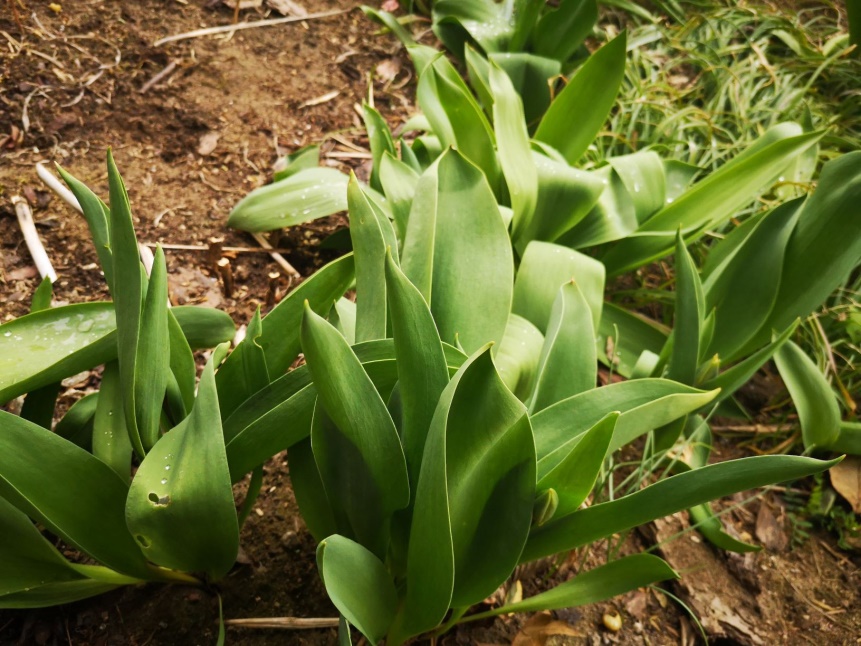 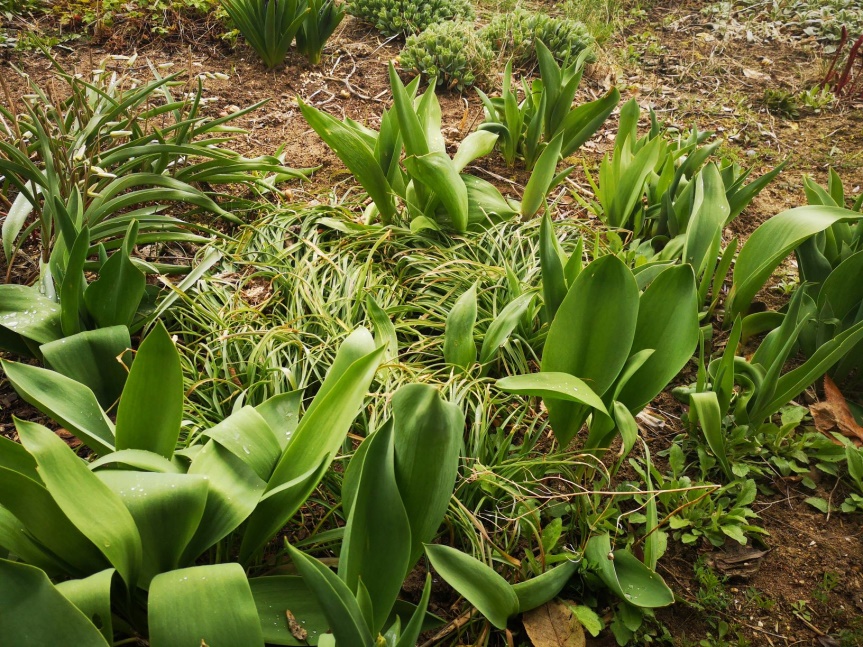 10.04.2021
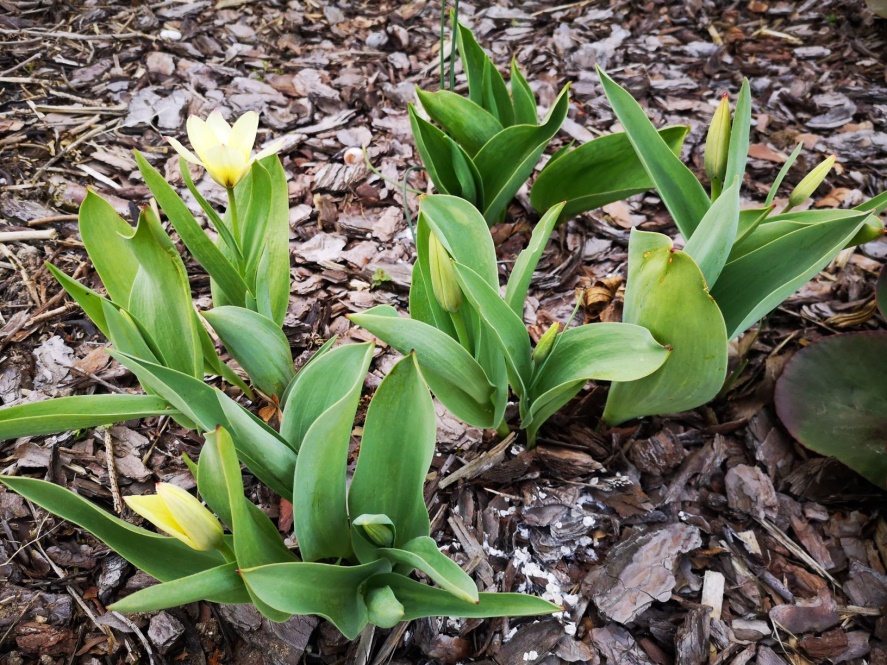 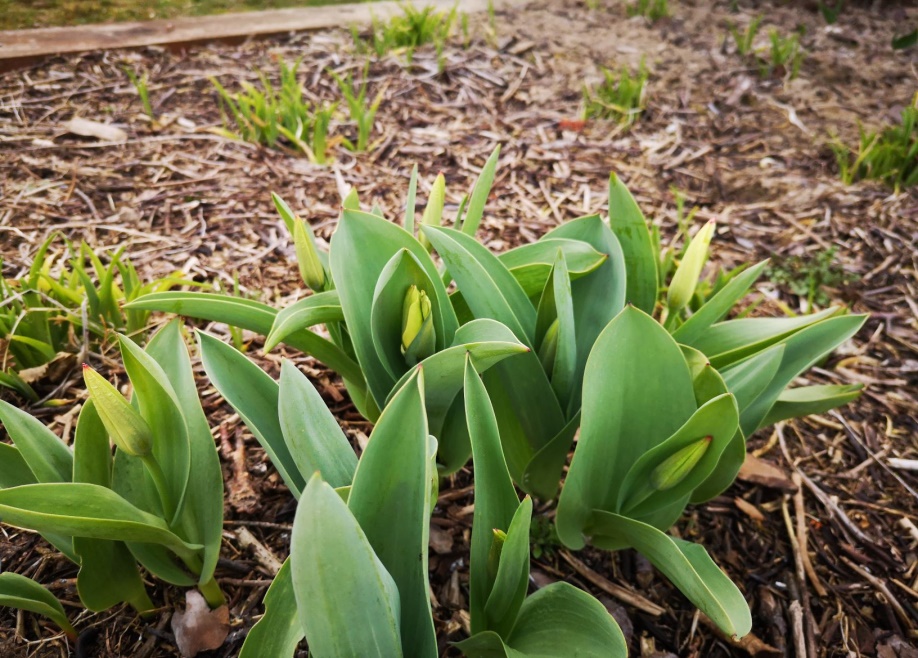 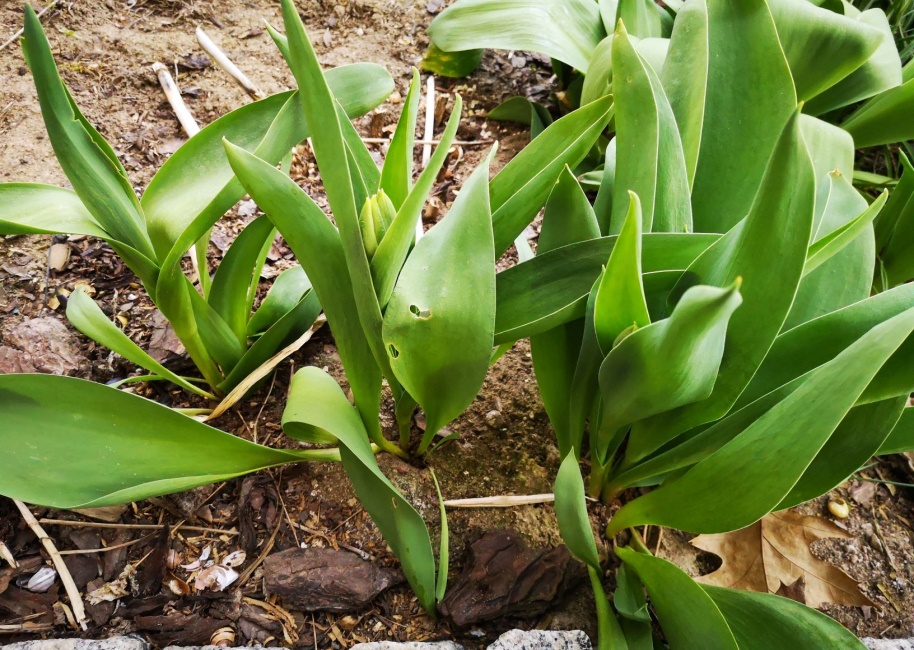 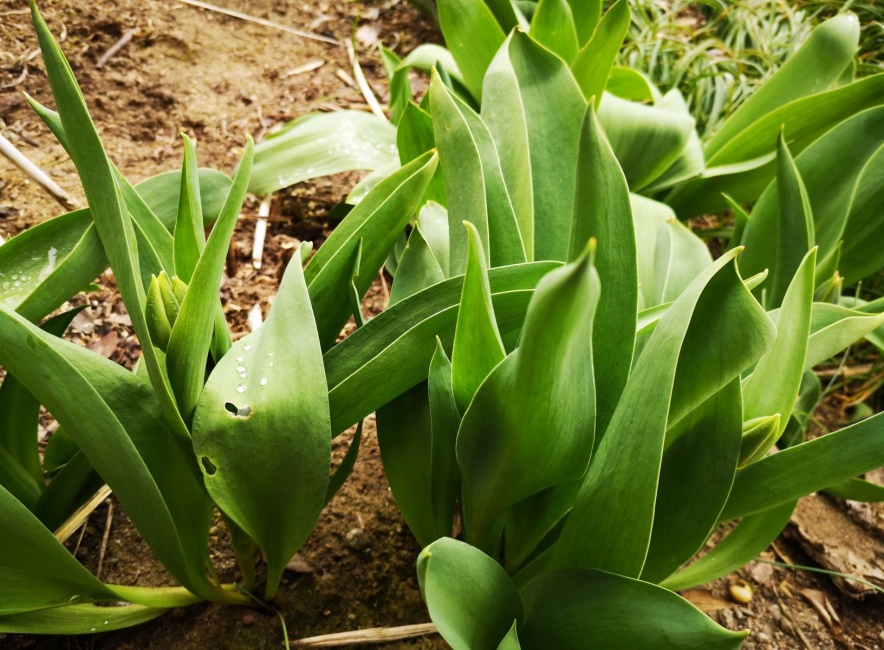 13.04.2021
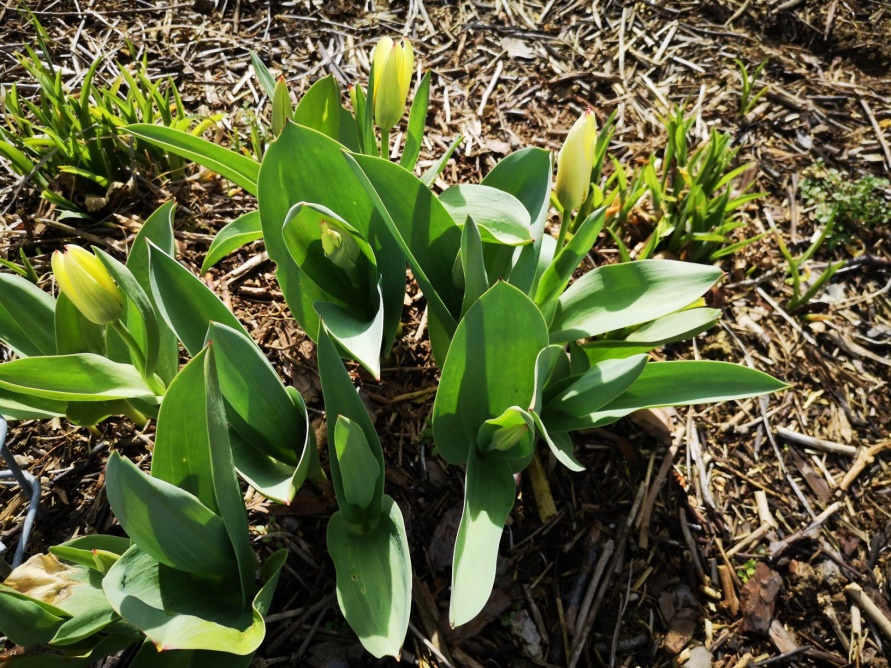 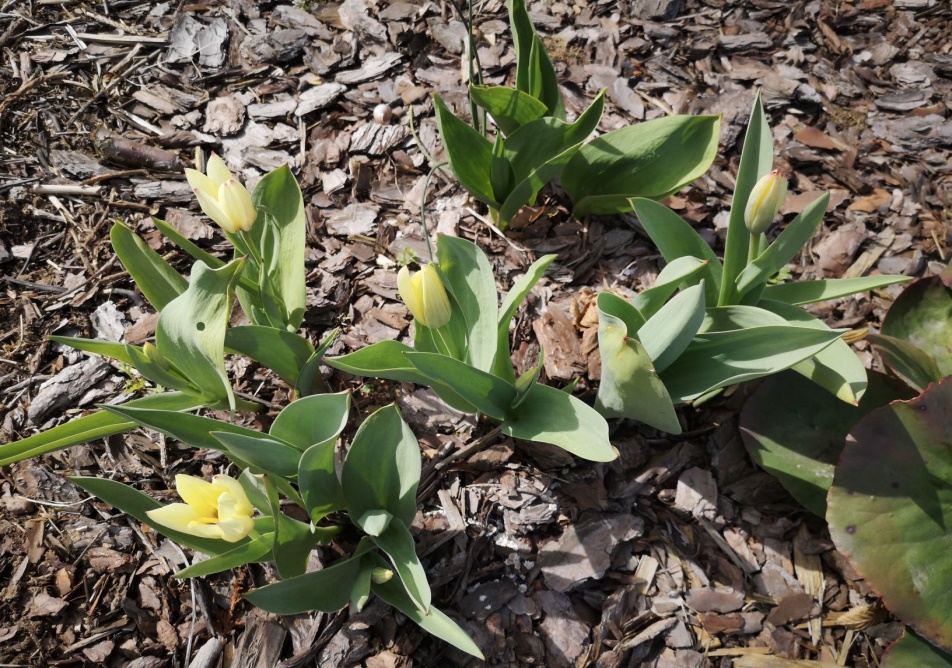 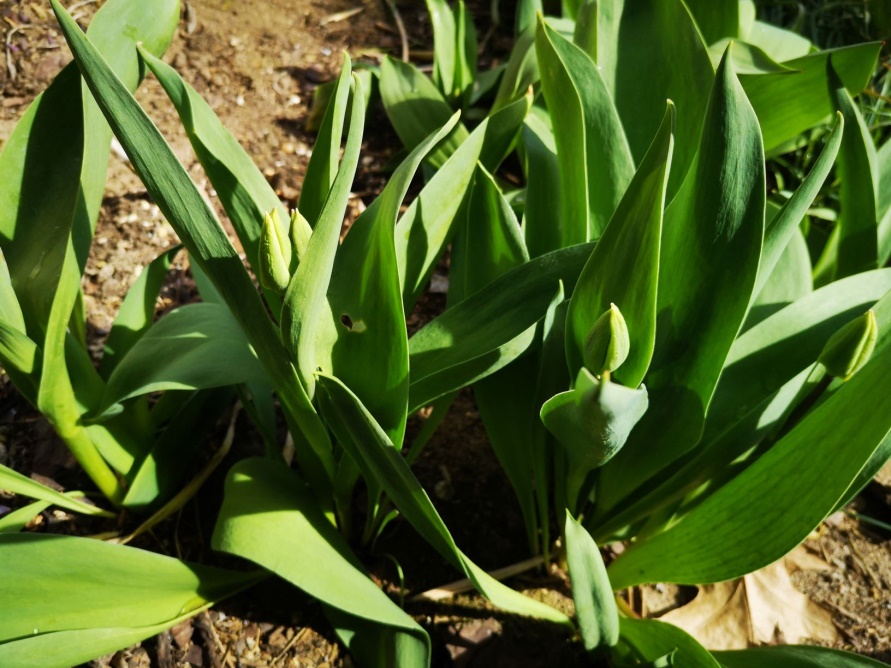 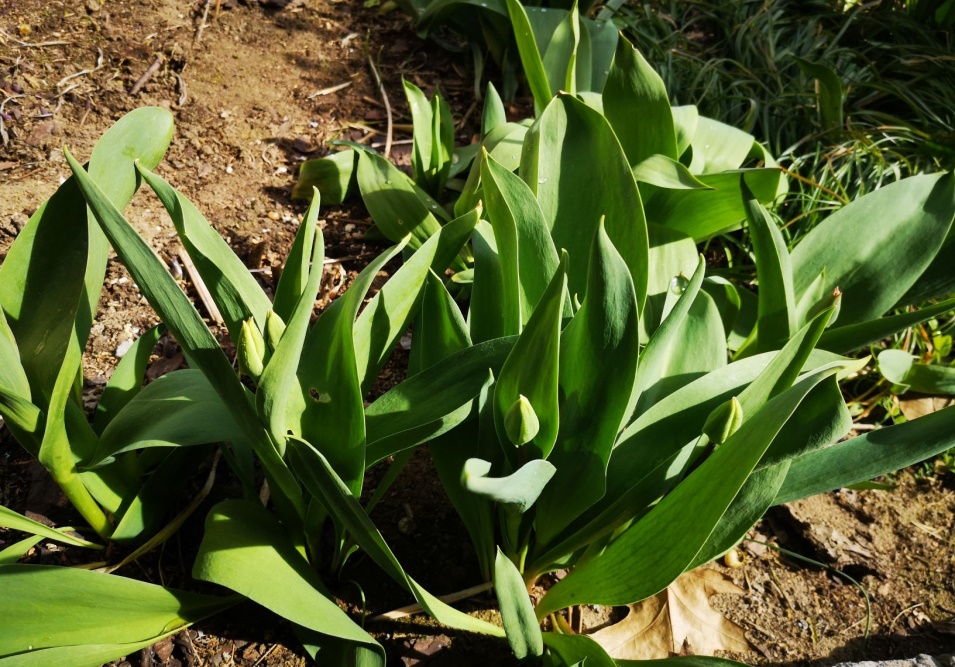 16.04.2021
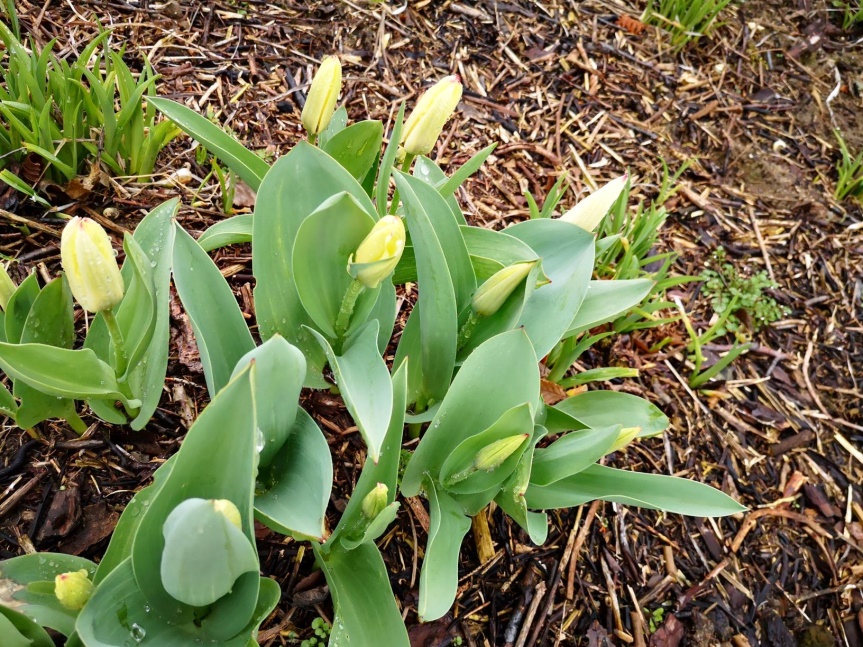 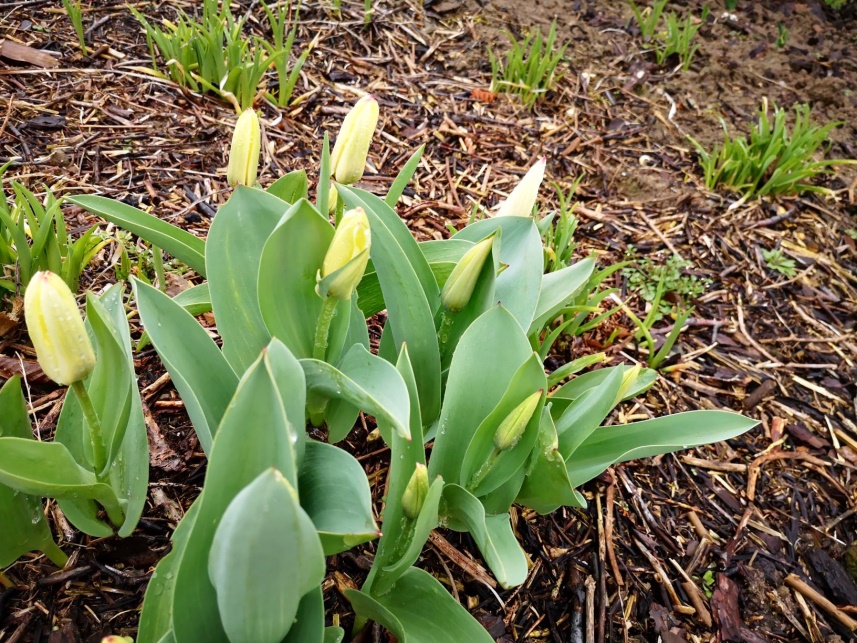 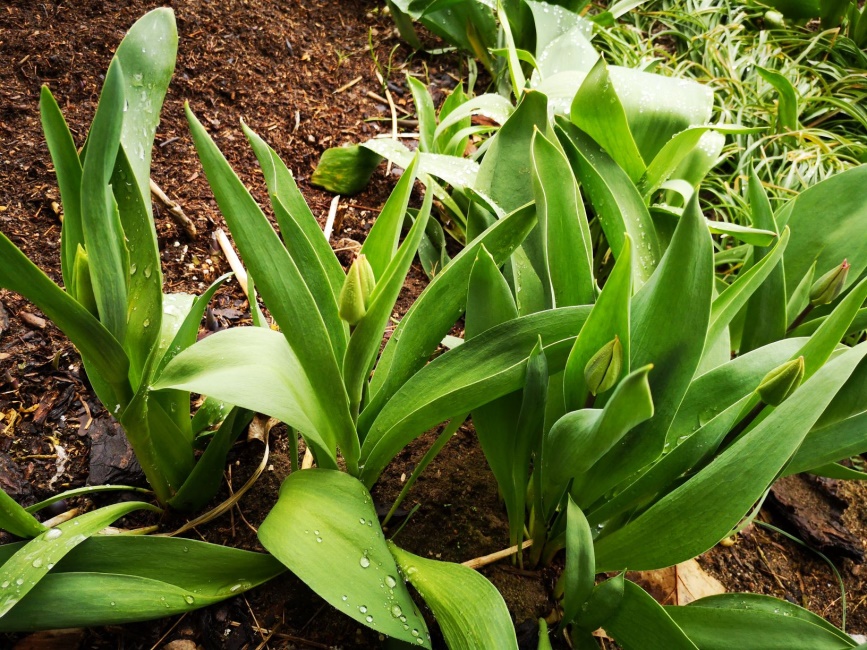 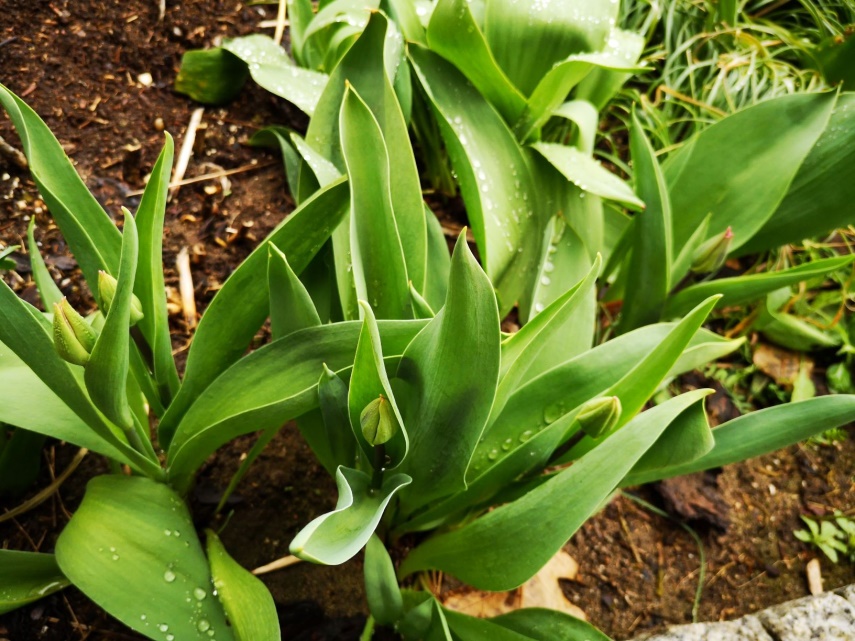 18.04.2021
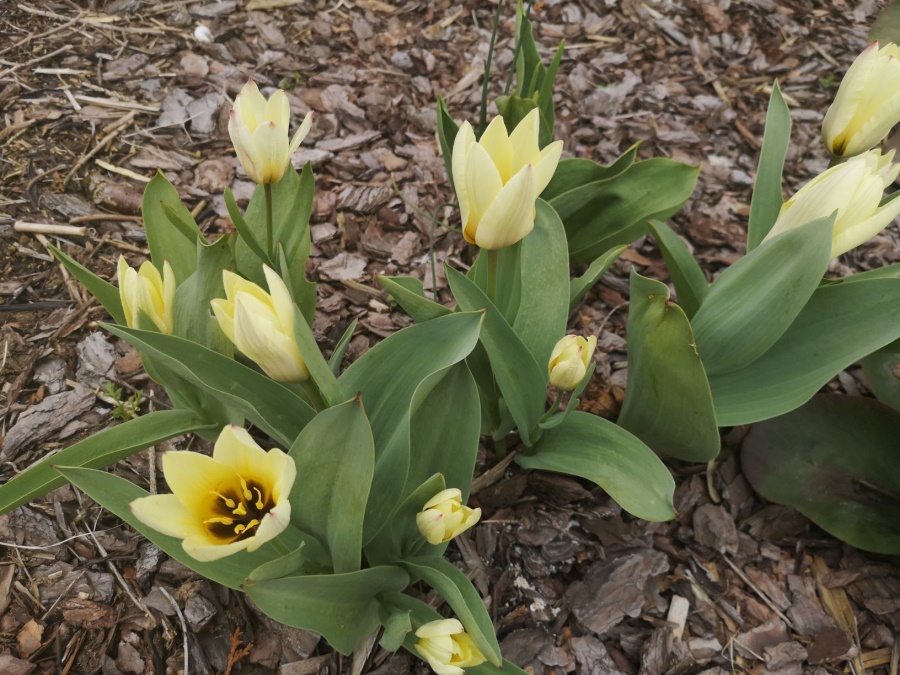 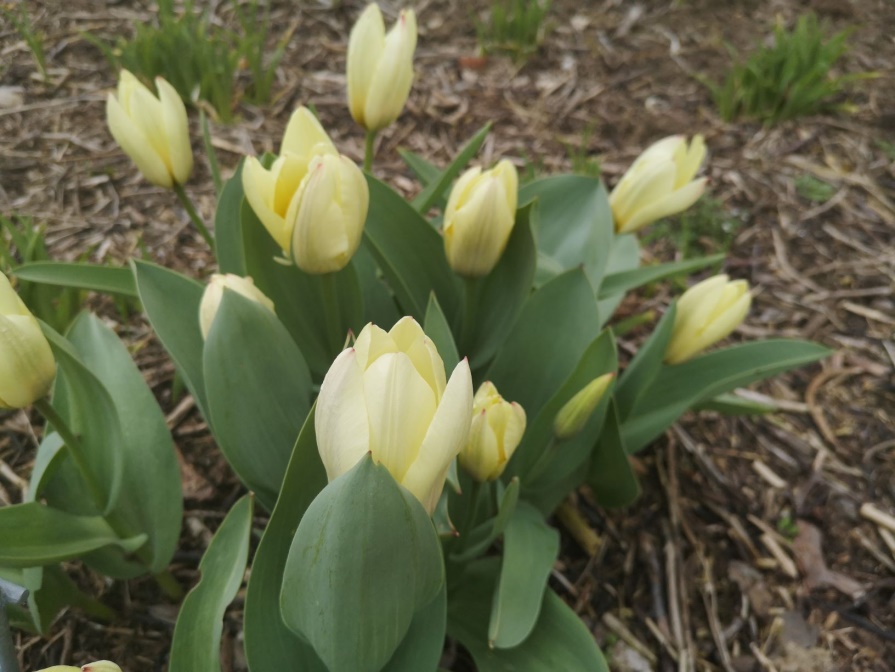 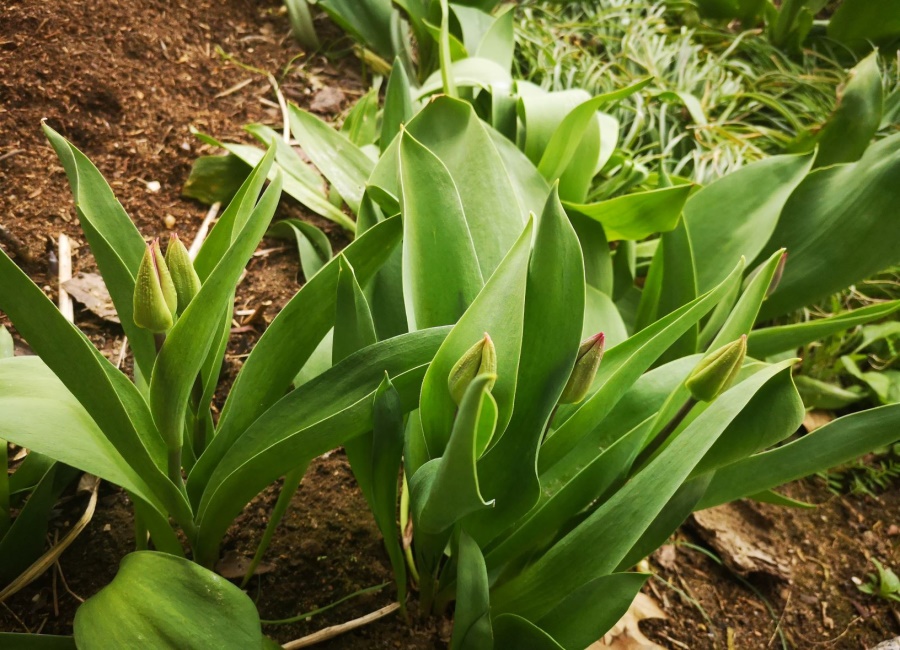 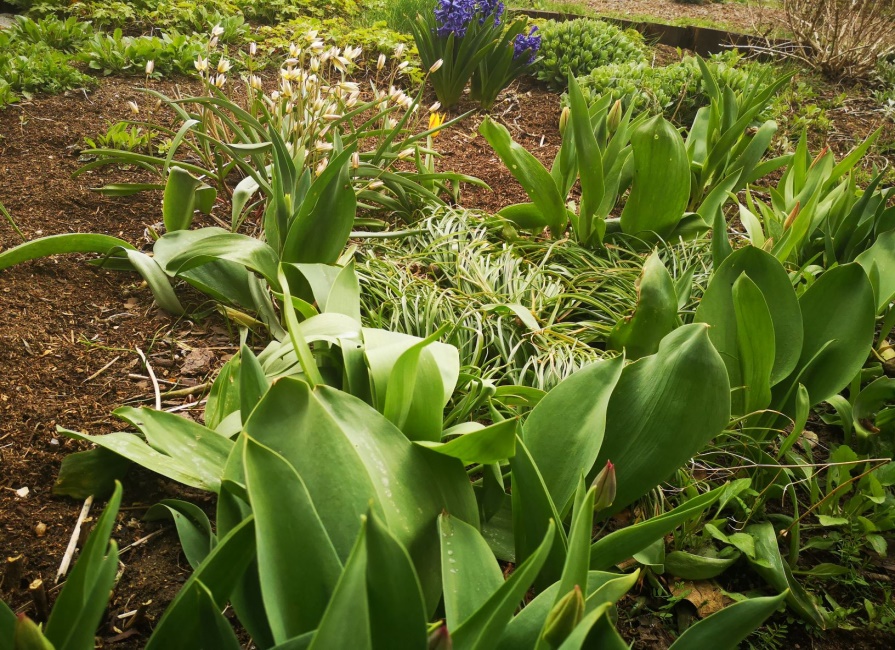 20.04.2021
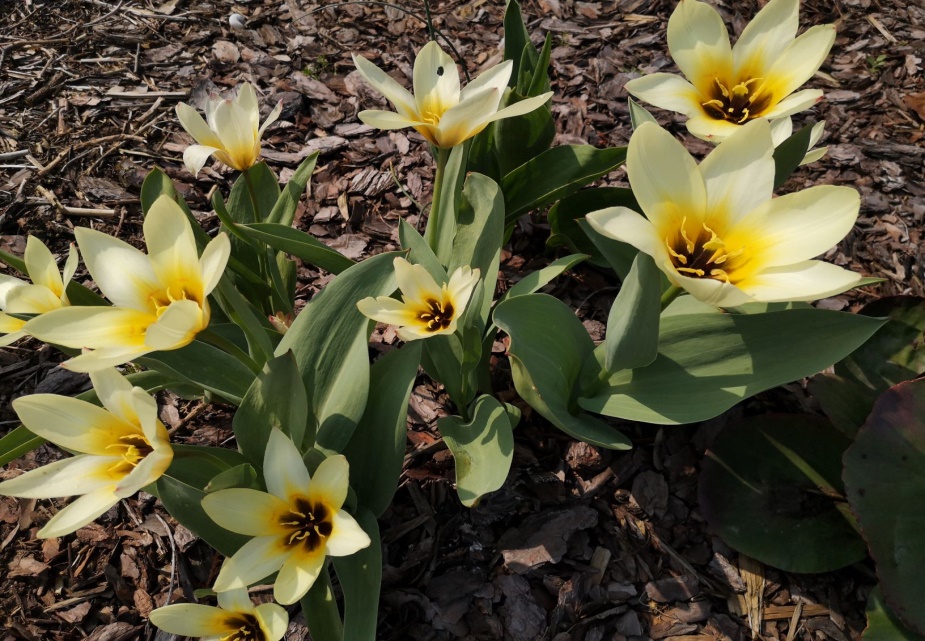 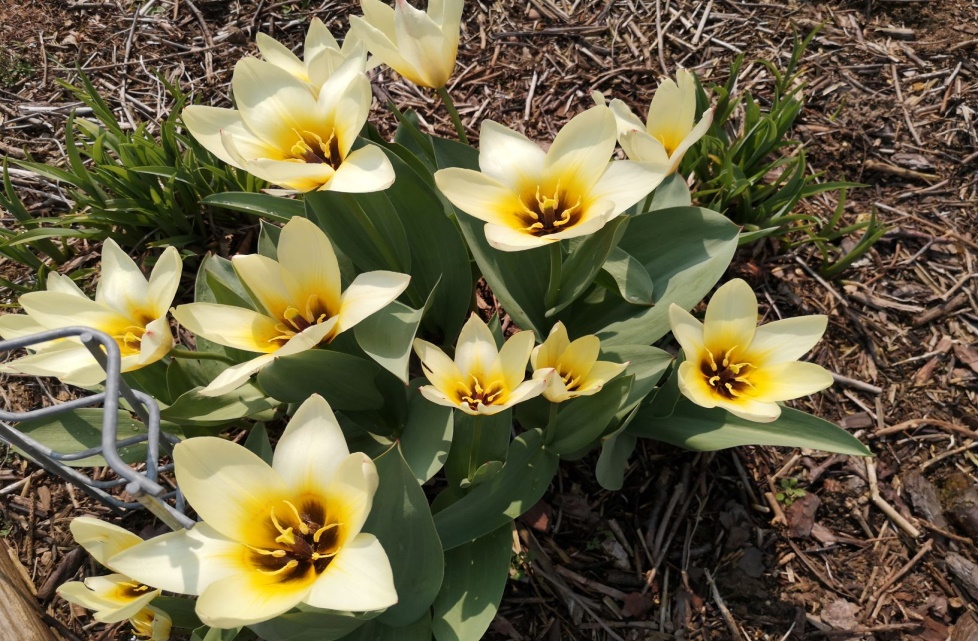 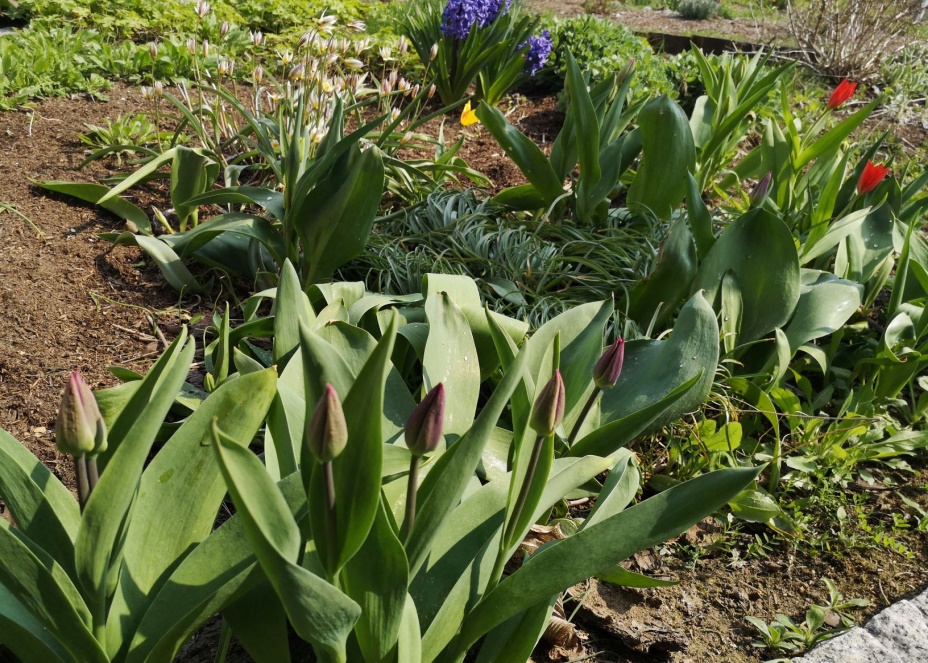 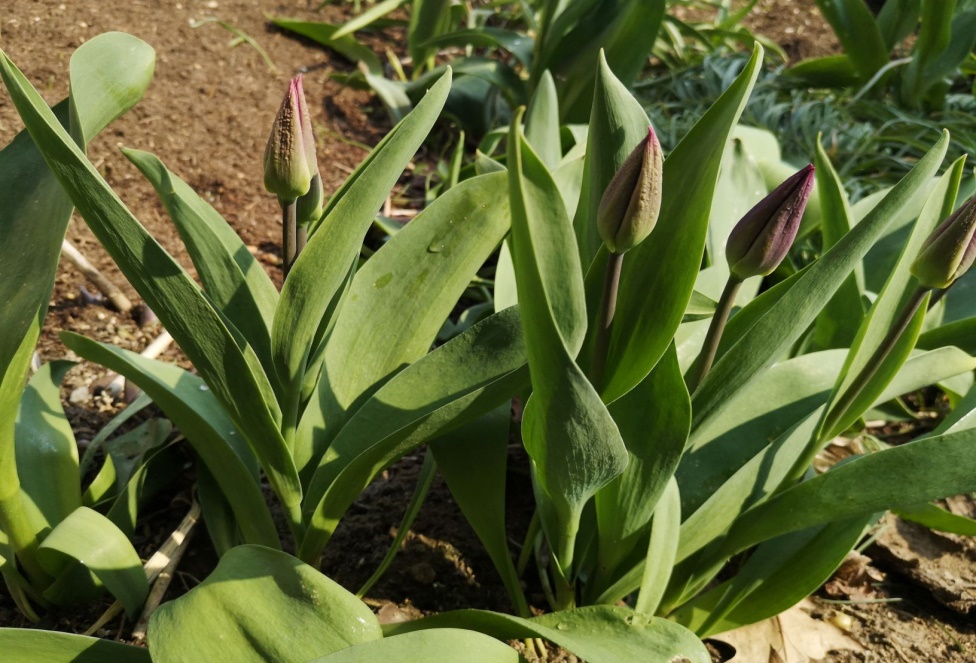